UF & Microsoft
Strategic Partnership Meeting
Enterprise
Forefront Security Suite:  Client Security, Exchange Security, Online Protection for Exchange , SharePoint Security, Office Communication Server Security, Threat Management Gateway, Unified Access Gateway
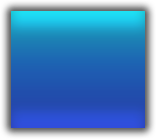 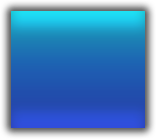 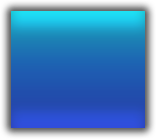 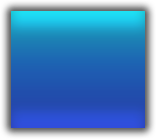 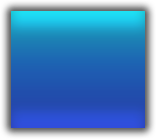 Office SharePoint Ent CAL
(E-forms, Spreadsheet publishing, Data integration, FAST, Performance Point)
Exchange Ent CAL
(Archiving, Unified messaging, Compliance)
Lync Standard
Lync Enterprise CALs
(IM, Conferencing)
System Center Client Suite
DPM, Service Manager
Enterprise
CALs
Windows Rights Mgmt Services CAL
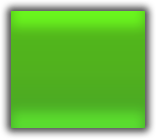 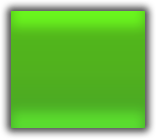 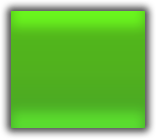 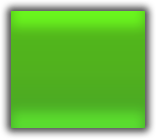 Windows Server CAL
(Workload, File and  Print, WSS, AD)
Exchange Std CAL
(Messaging, Calendar, Contacts)
Office SharePoint Std CAL
(ECM, Portal, Search)
SCCM
(Monitoring and Updates)
Standard
CALs
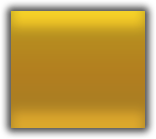 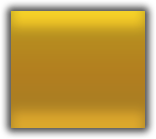 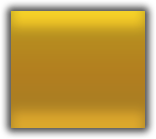 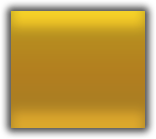 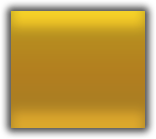 External Connectors/ MOSSFIS
Exchange Server
(Std or Ent)
Config Man Server ML Std/Ent.
Office SharePoint Server
Windows Server
Servers
Key
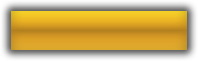 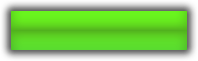 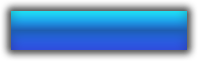 Software to run hardware
Core CAL Suite component
Enterprise CAL Suite component
Student Option
Students have:
Windows 7 Upgrade
Office 2010 or Mac Office 2011
Includes VDI rights for UF Students
Students keep a perpetual license when they graduate
Core Server Platform
Windows Server – All Editions
SharePoint Server – All Editions
Exchange Server – All Editions
System Center Configuration Manager
External Connectors: Windows, SharePoint, Exchange
System Center Configuration Manager Management License (Standard and Enterprise)
Microsoft Office SharePoint Server for Internet Sites
Office 2010 Features
Unified Business Platform
Unified Communications
Business Intelligence
Enterprise Content Management
Collaboration
Enterprise Search
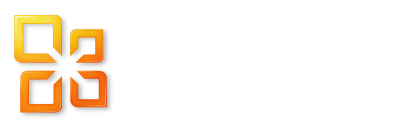 Core Design Tenets
High Fidelity
Familiar Office Experience
Hosting Options
Round Tripping
IT Choice and Value
Best Productivity Experience Across PC, Phone, Browser
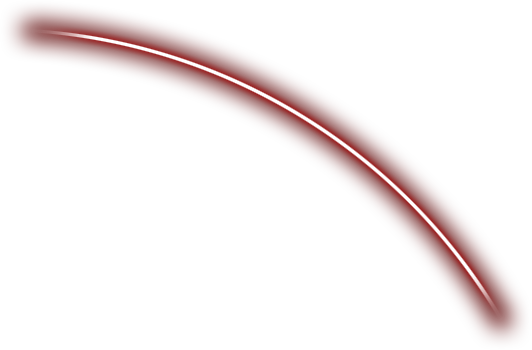 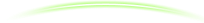 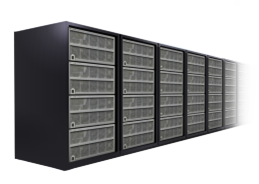 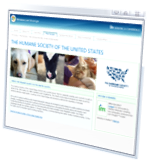 Online Service
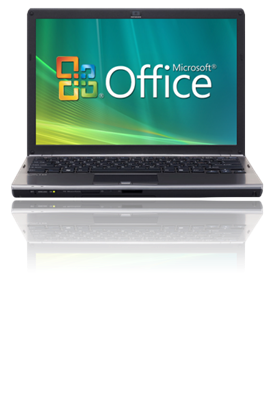 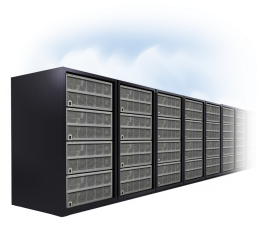 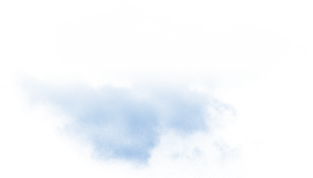 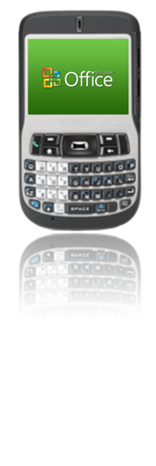 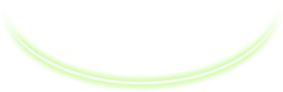 On-Premises
New Commands Make Everyone More ProductiveEveryone Finds Them with the Ribbon Toolbar and Backstage view
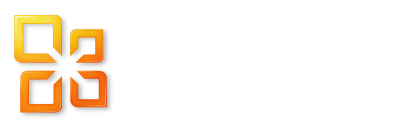 Fuel adoption with a contextual, 
seamless look & feel from the rich
client applications to the browser
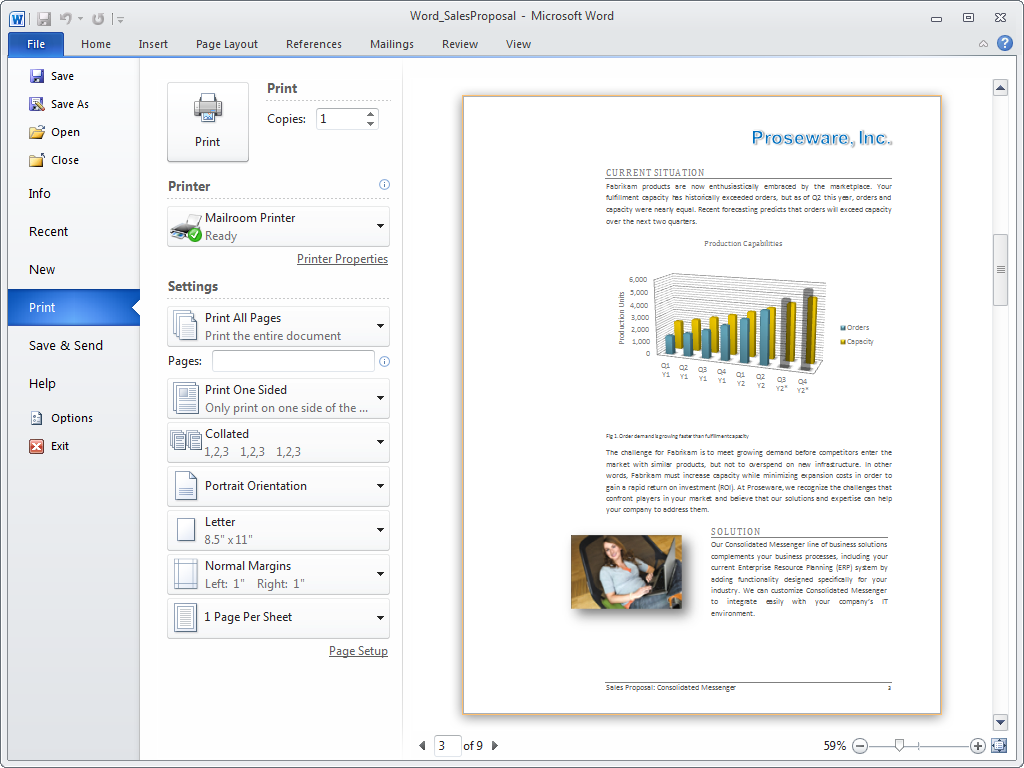 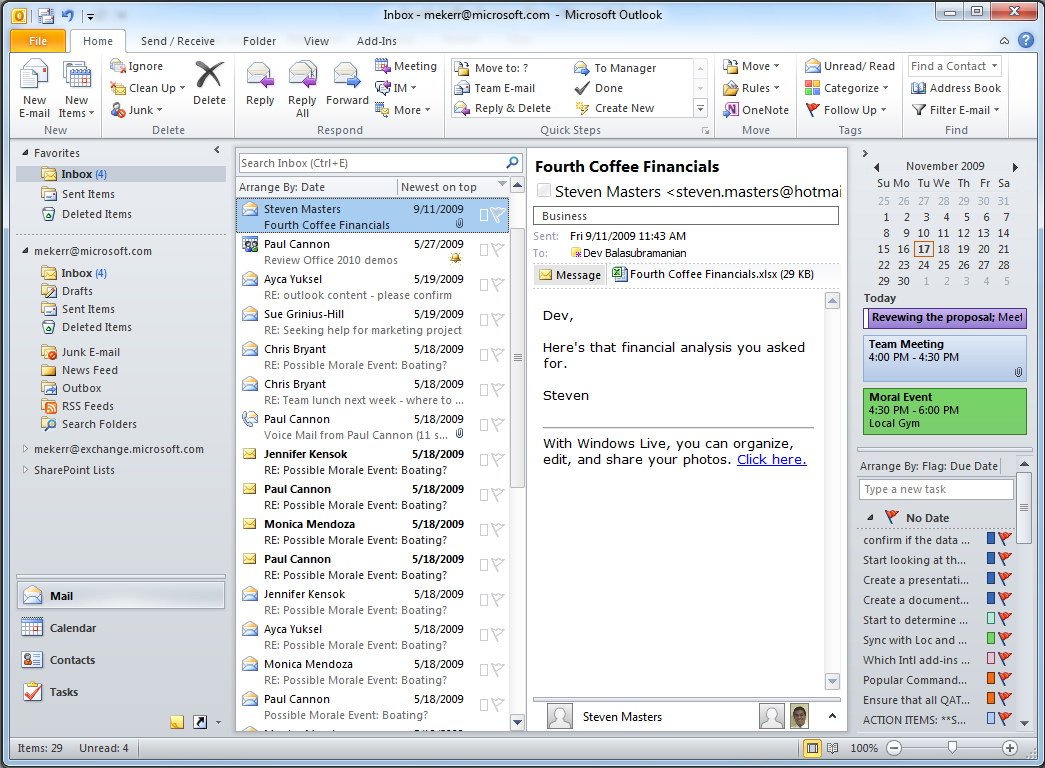 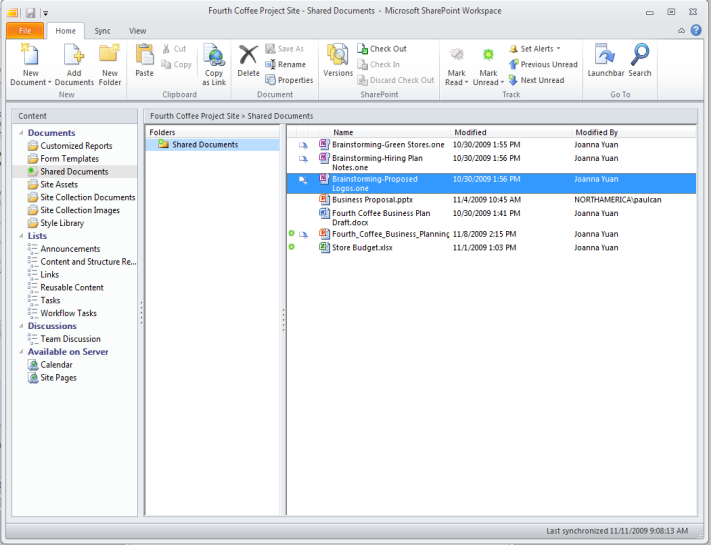 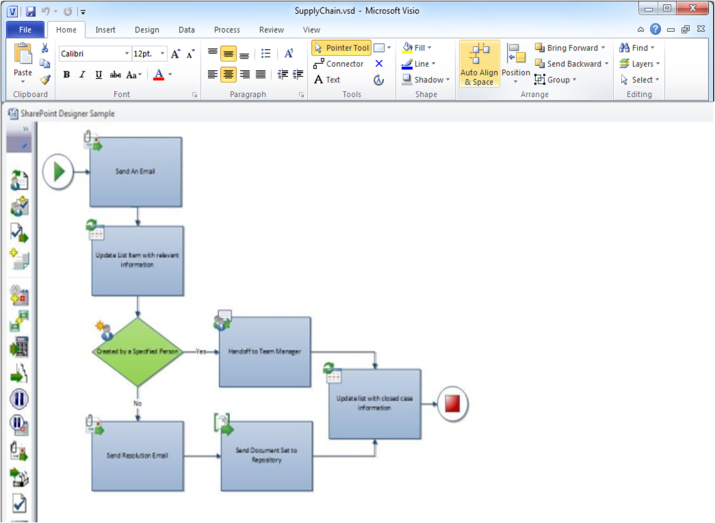 Improved Printing Experience
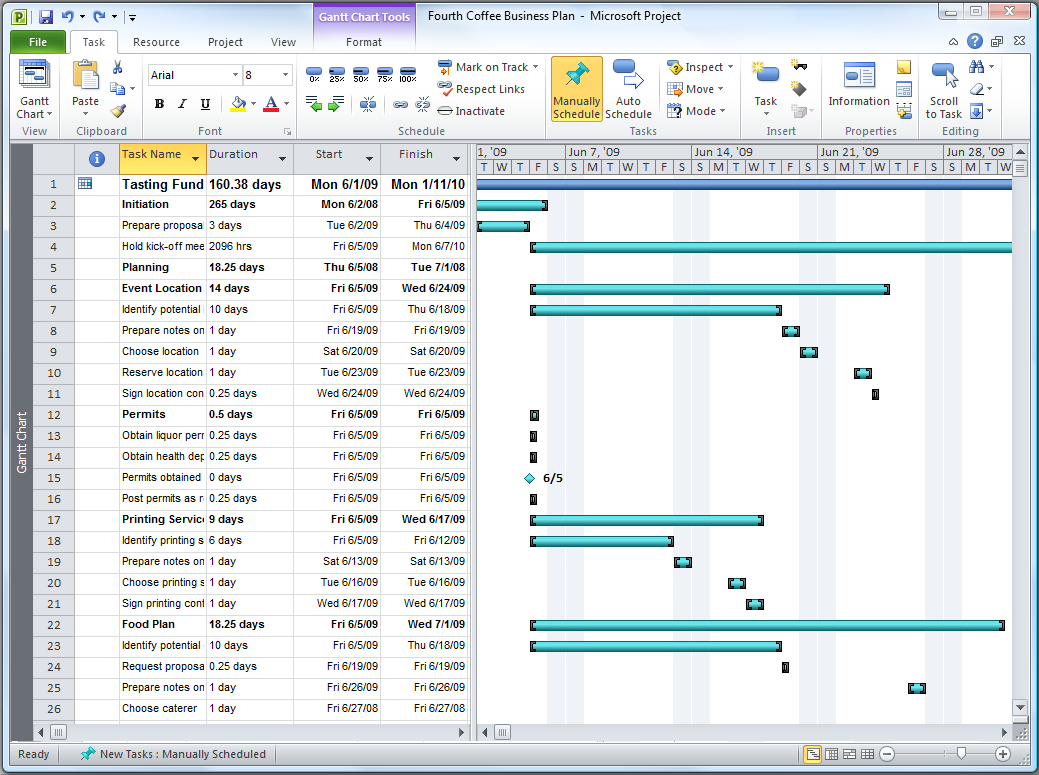 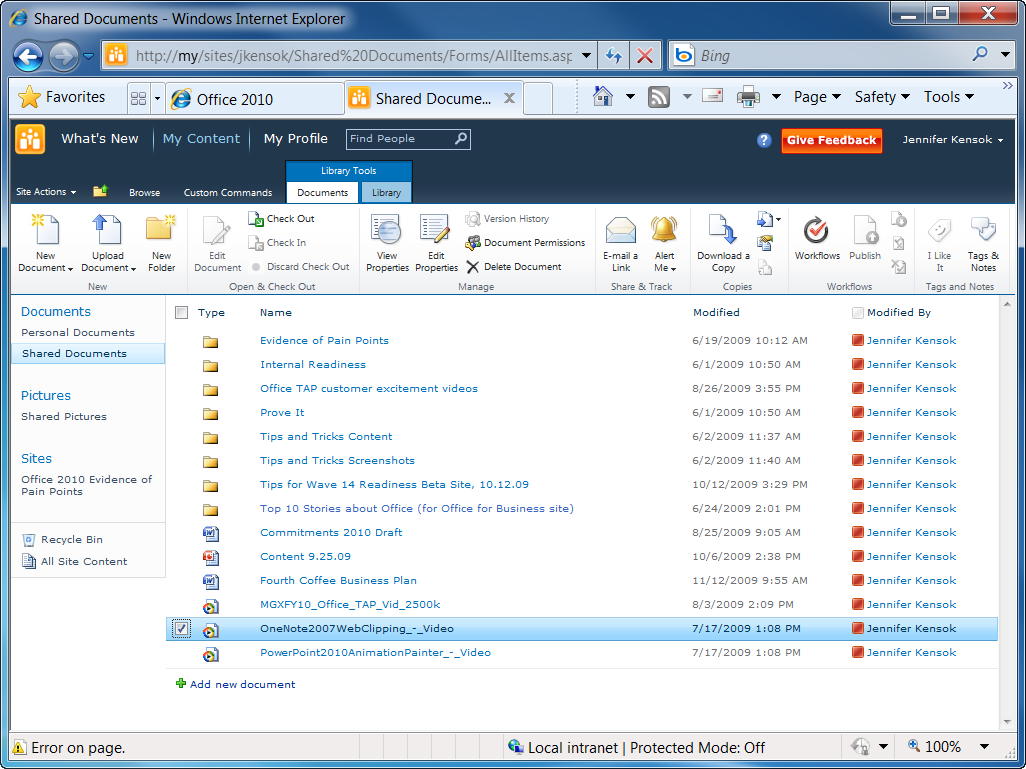 Outlook®
SharePoint Workspace
Customizable & Extensible
Visio
Project
SharePoint®
Connect to Services
Backstage
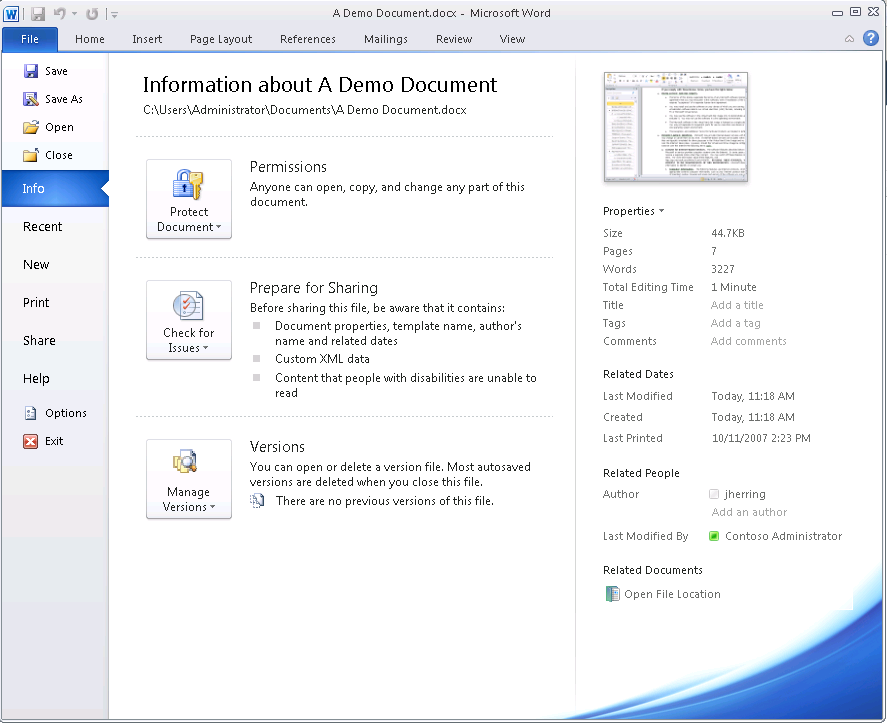 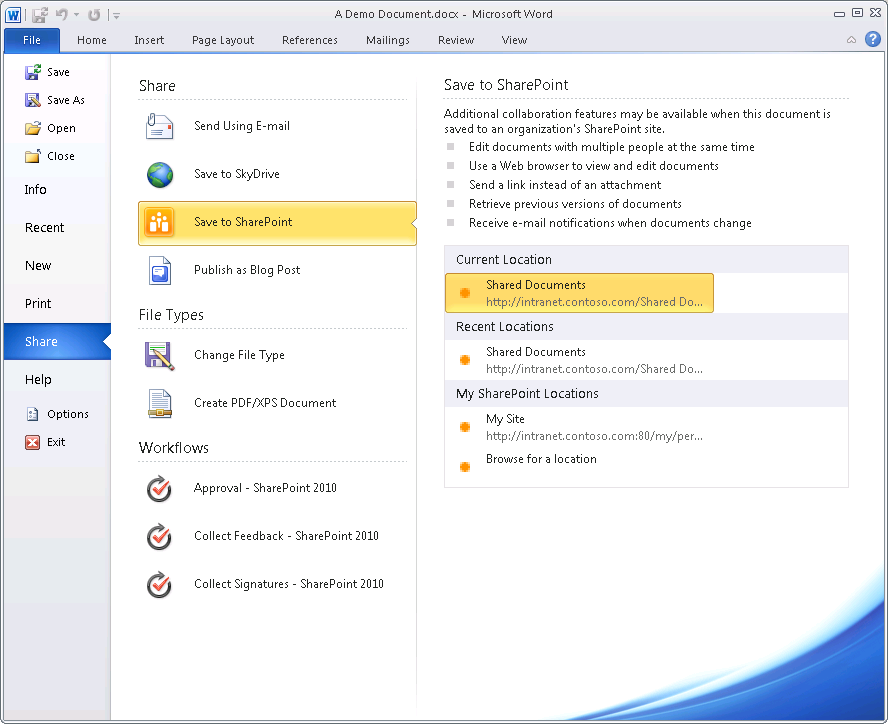 Service Connections
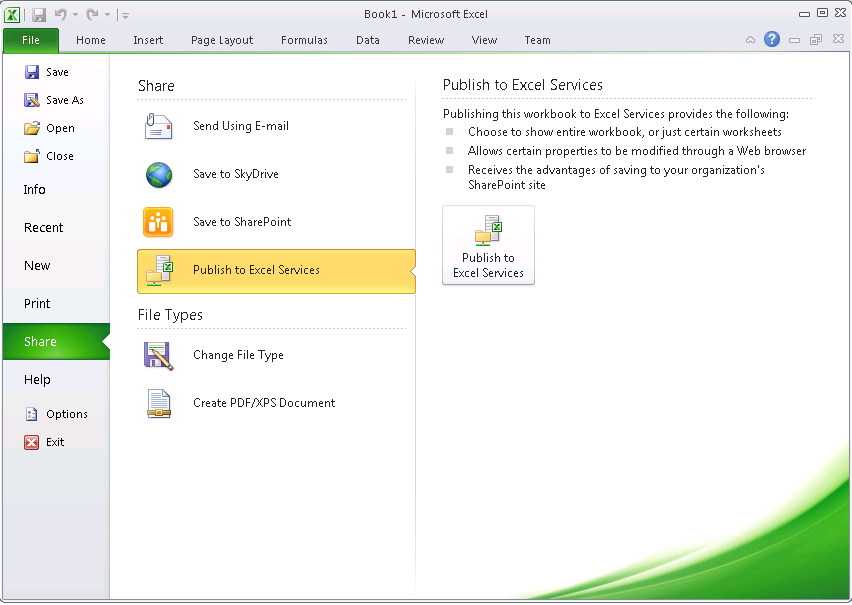 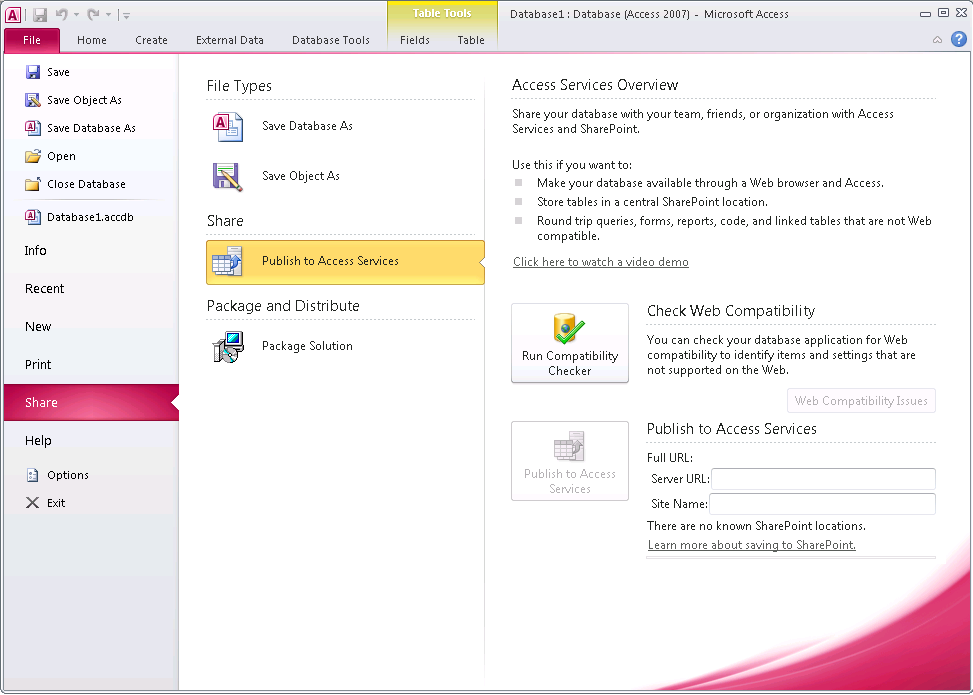 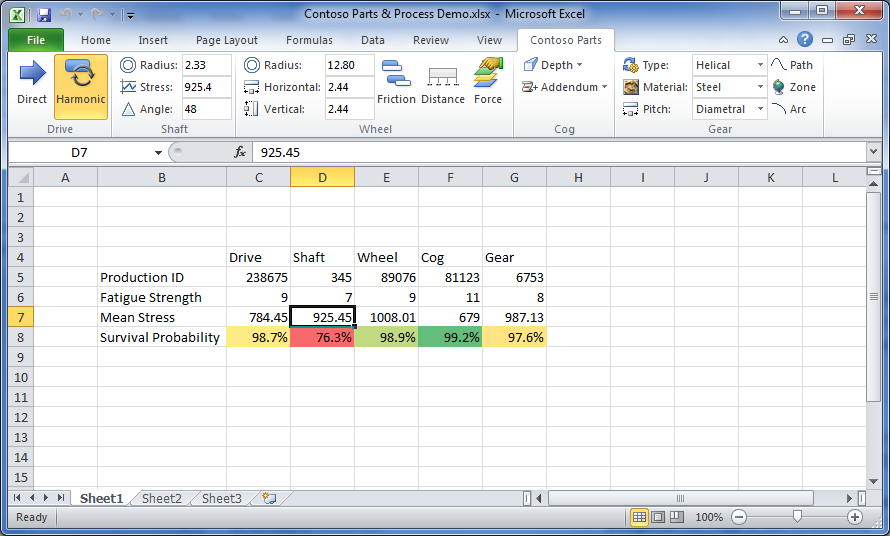 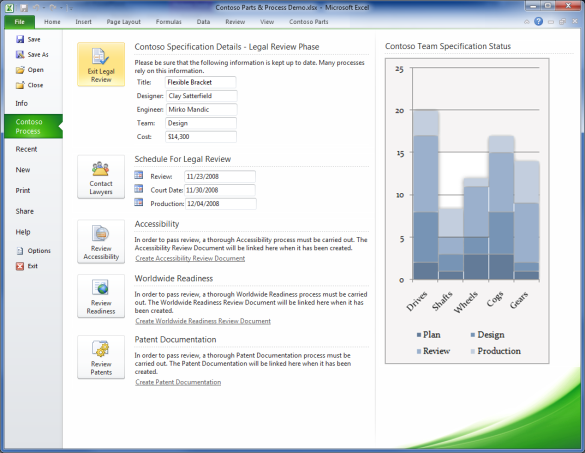 Share a Presentation with Others Instantly Using Broadcast Slide Show in PowerPoint 2010
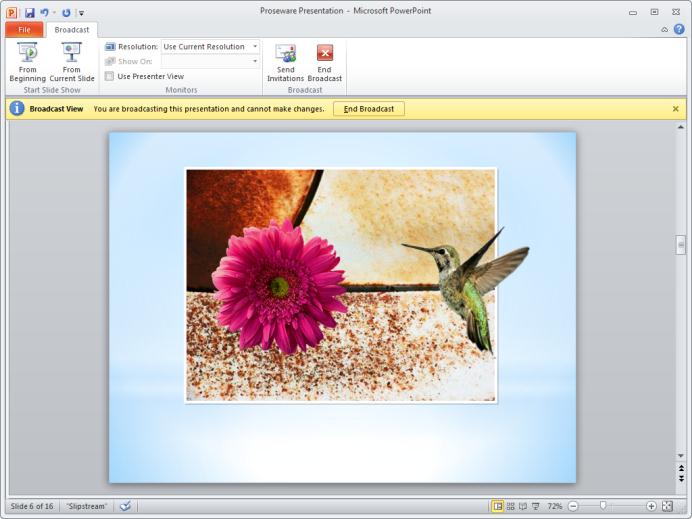 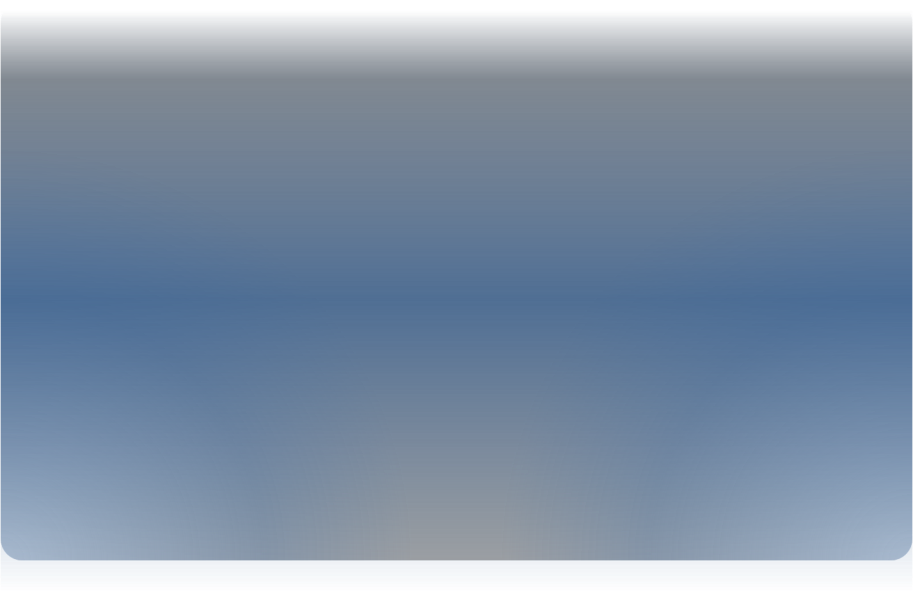 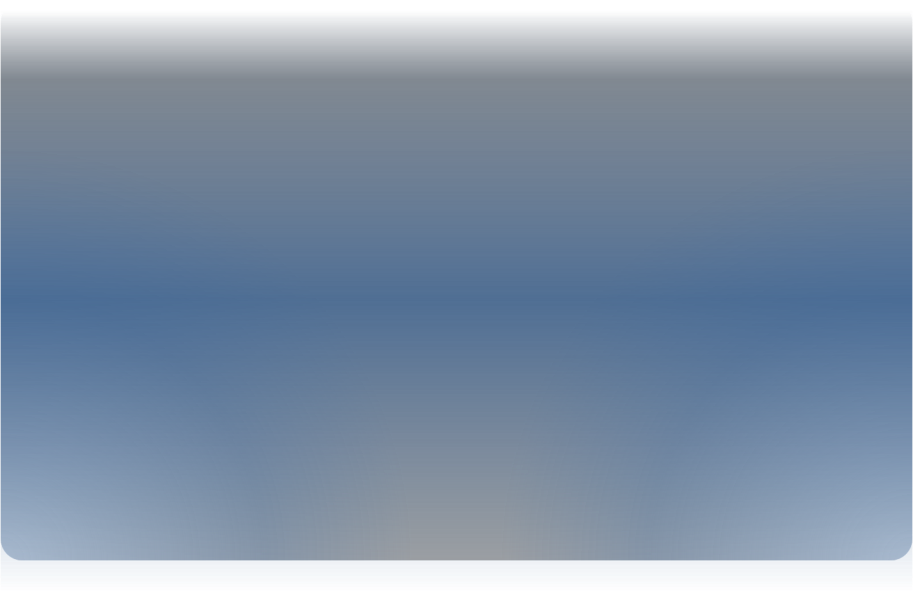 Work Better Together
Host on SharePoint or free internet service
Challenge: It is cumbersome to set up  a virtual presentation for people outside your own organization.
Appearance to presenter on the PC
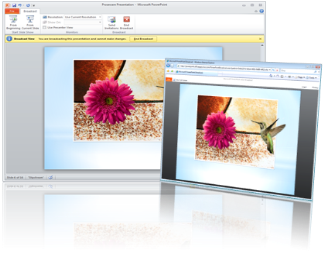 Broadcast Slide Show: Present a slideshow directly from PowerPoint to anyone who can access a Web browser.  Send an e-mail invitation with a web link and the recipient can follow along in their browser while you control the presentation from your PC.
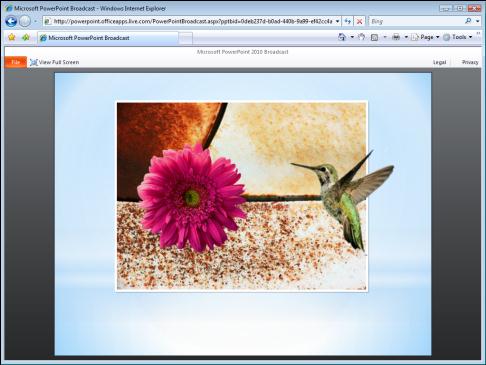 PowerPoint Broadcast(Click Image)
Potential savings/efficiency gains: Hold spontaneous meetings without the added expense or effort of third-party broadcasting tools. 
IT can keep security in mind by managing through Group Policy and choose between a broadcast service hosted locally on SharePoint 2010 with the Web Apps, a free service provided over the Internet, or both.
Appearance to viewers through the browser
Take Control of Your E-mail and CalendarWith New Shortcuts and Views in Outlook 2010
Ignore and Clean Up
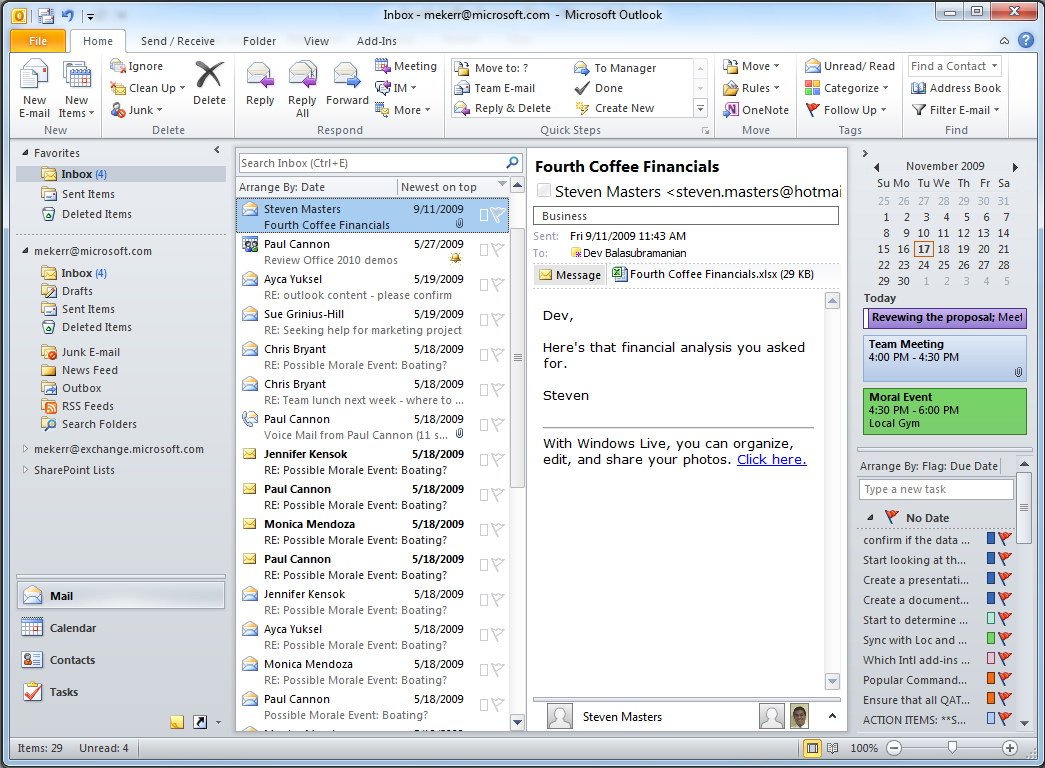 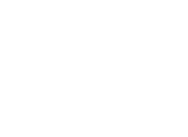 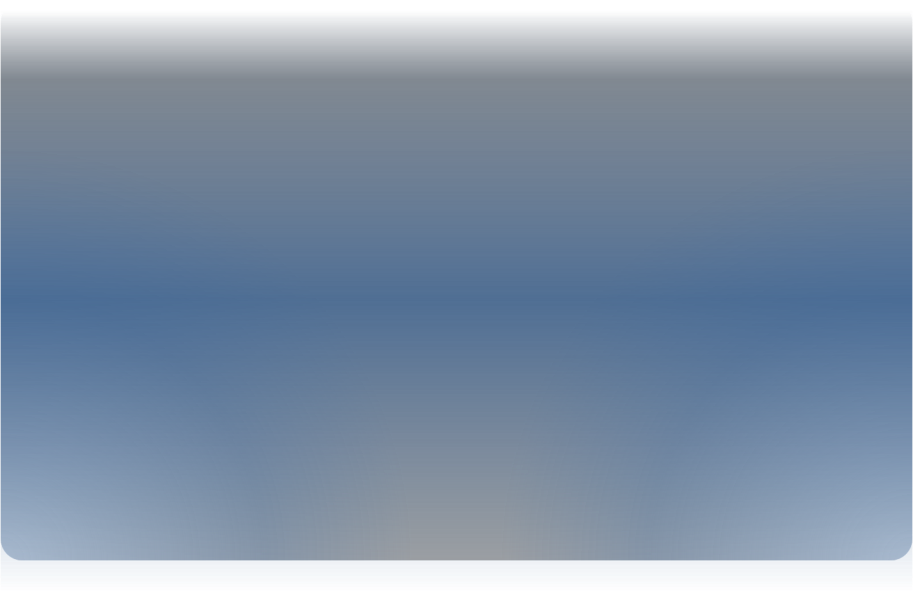 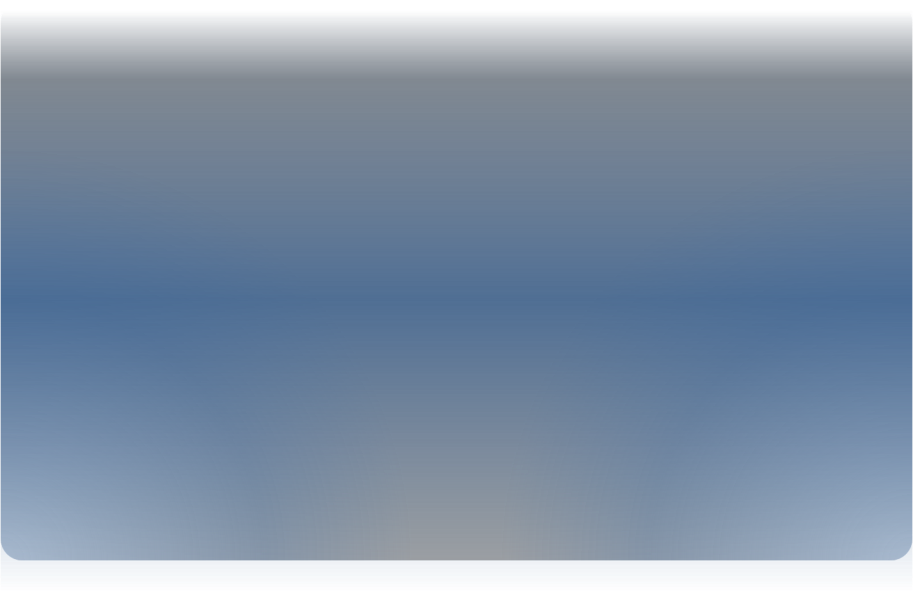 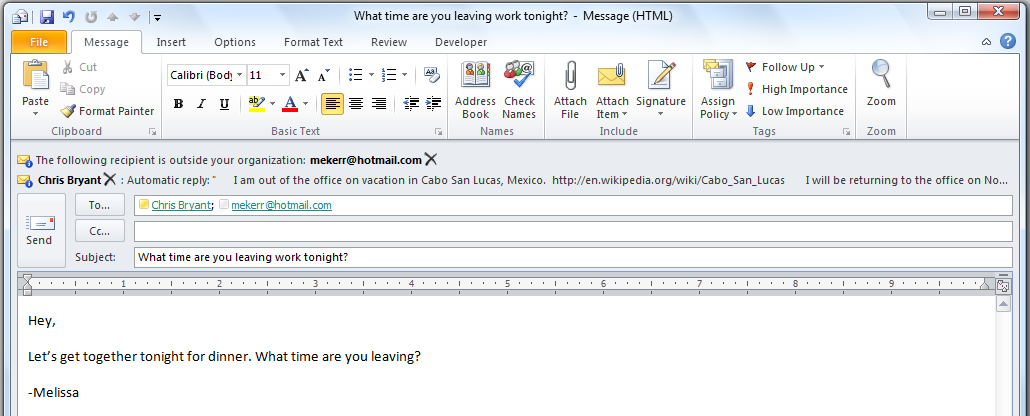 Work Better Together
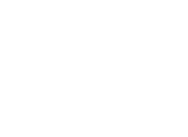 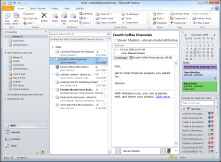 Challenge: The average worker receives large volumes of e-mail every day, making it time consuming to stay organized and up-do-date and find information when it’s needed.
(click to change view)
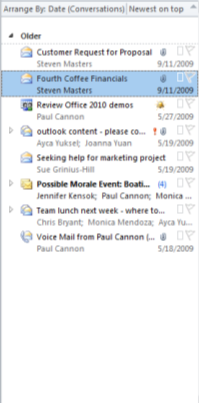 Conversation View
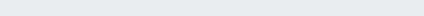 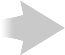 MailTips
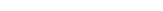 New Conversation Management Tools: Conversation View, Clean Up, and Ignore remove duplicate information and act like a mute button for the inbox. Mail Tips provide notification before sending to a group or individual outside the organization, a large distribution list, someone who is out of office, etc.
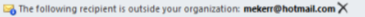 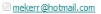 Conversation View(Click Image)
Shrink your inbox
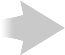 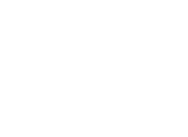 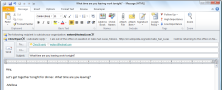 Potential savings/efficiency gains: Spend less time wading through e-mail and more time on value-add activities.
IT can worry less about information leakages since Mail Tips help to prevent them.
Click here to minimize
MailTips(Click Image)
Make Fast, Effective Comparisons from Lists of DataBy Using PowerPivot for Excel and New Tools to Visualize Data
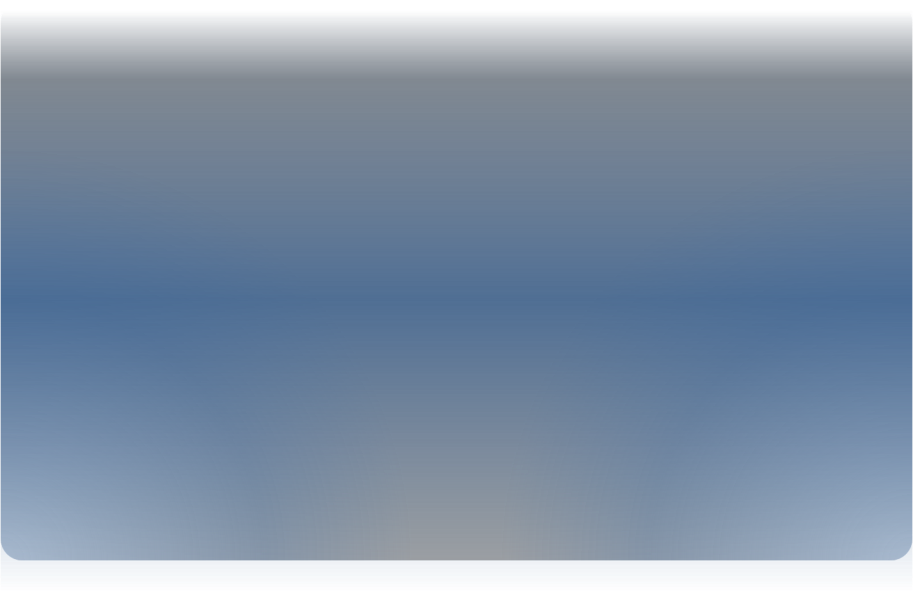 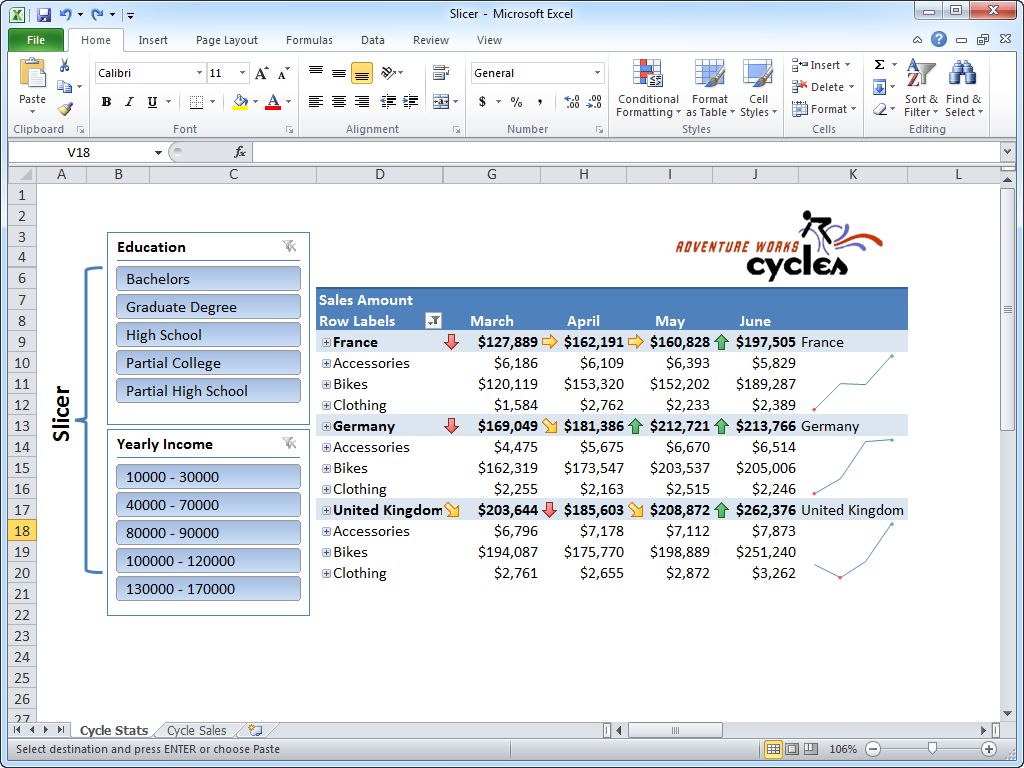 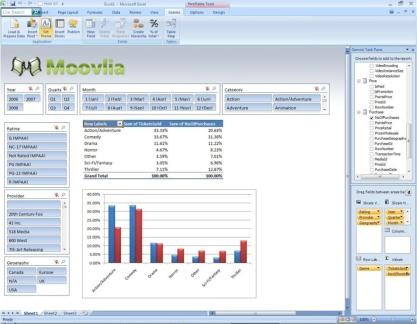 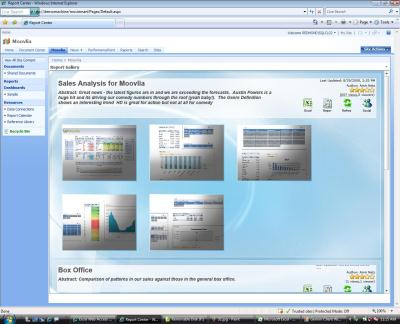 Bring Ideas to Life
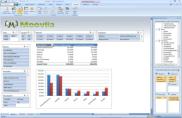 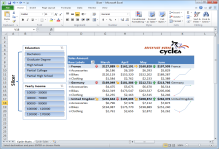 Challenge: Large volumes of data can be slow and cumbersome to analyze.
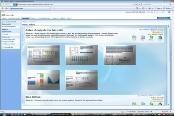 Slicers
New conditional formatting icons
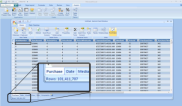 Self Service analysis delivered thru Excel & Slicers
Improved SharePoint interoperability
New data analysis tools: PowerPivot for Excel provides lighting fast query and sorting capabilities with hundreds of million of records. Sparklines convey trends for a string of numbers in a single cell.
Sparklines and Conditional Formatting(Click Image)
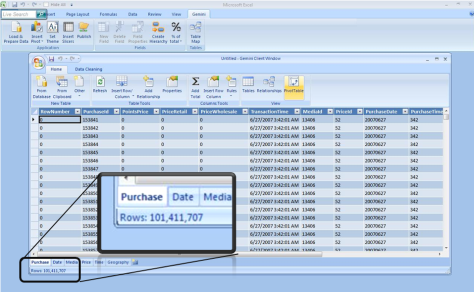 Potential savings/efficiency gains: Rich data analysis is more easily accessible to more people and can eliminate the need to buy Business Intelligence software that can be costly or difficult to learn to use. Saves time identifying business trends.
Sparklines
Work with massive amounts of data
PowerPivot for Excel Add-in(Click Image)
Work with SharePoint Documents and Lists Offline    With SharePoint Workspace 2010
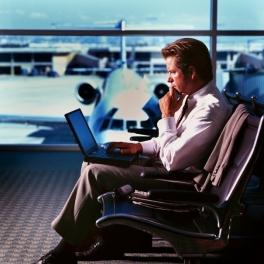 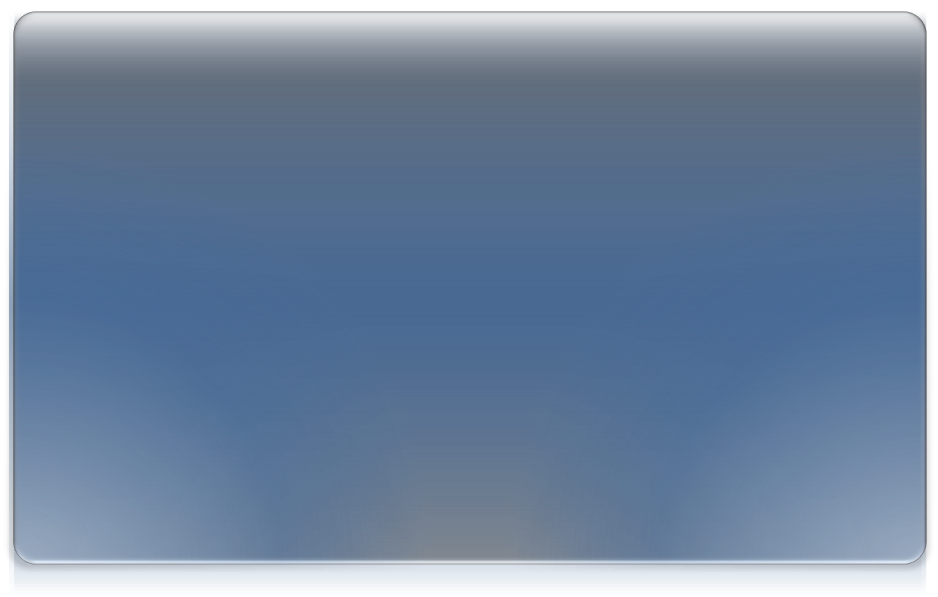 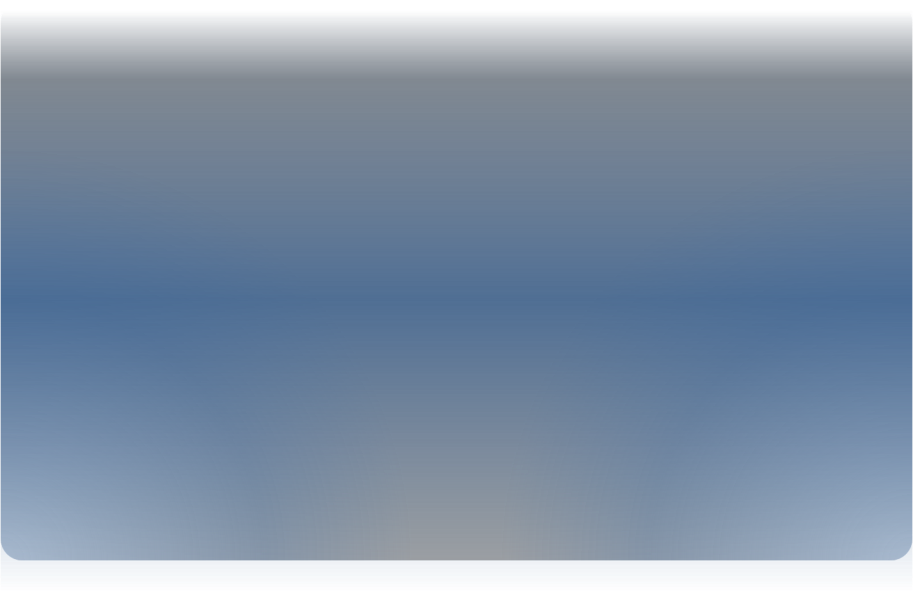 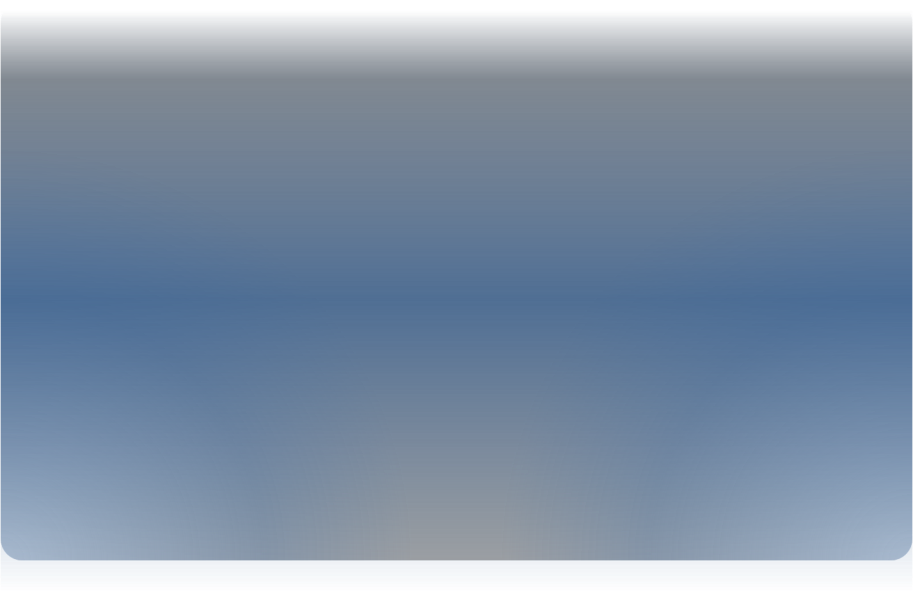 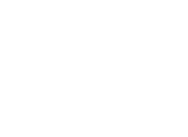 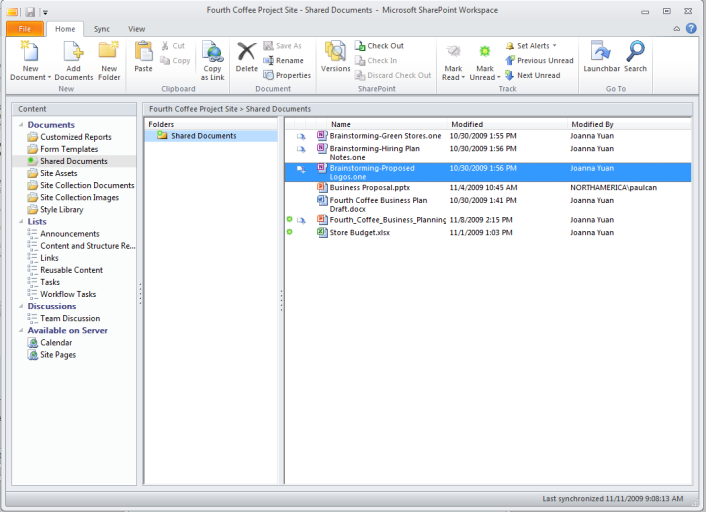 Use Office Anywhere
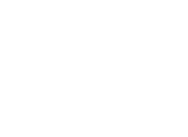 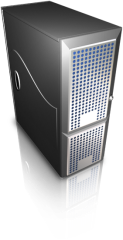 Select content to take offline
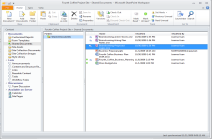 Challenge: Trends toward working remotely have lead to high demand for a seamless online/offline experience.
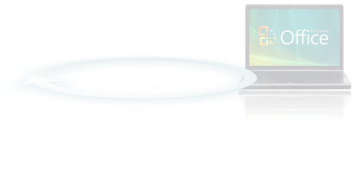 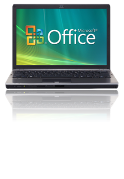 Offline
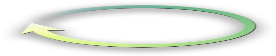 Auto-sync
Auto-sync
SharePoint Workspace: Take SharePoint libraries and lists offline by simply pointing at a site or from the SharePoint site itself. When you reconnect, only the changes are synchronized, providing fast updates even over a low bandwidth connection.
SharePoint Workspace(Click Image)
SharePoint Workspace Server
Efficient sync of changes only
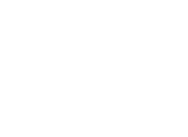 Potential savings/efficiency gains: Make more of existing SharePoint investments by enabling people to stay productive and in sync when away from the office.  
IT can drive uptake of SharePoint initiatives by delivering a rich experience for access to content, online or offline, with integrated authentication.
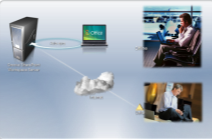 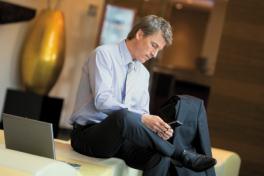 Delta
Integrated to local desktop search
SharePoint Offline Scenario(Click Image)
Taking SharePoint Offline
Find the Best Ideas with One Canvas for Brainstorming Combine Information from Multiple People with OneNote 2010
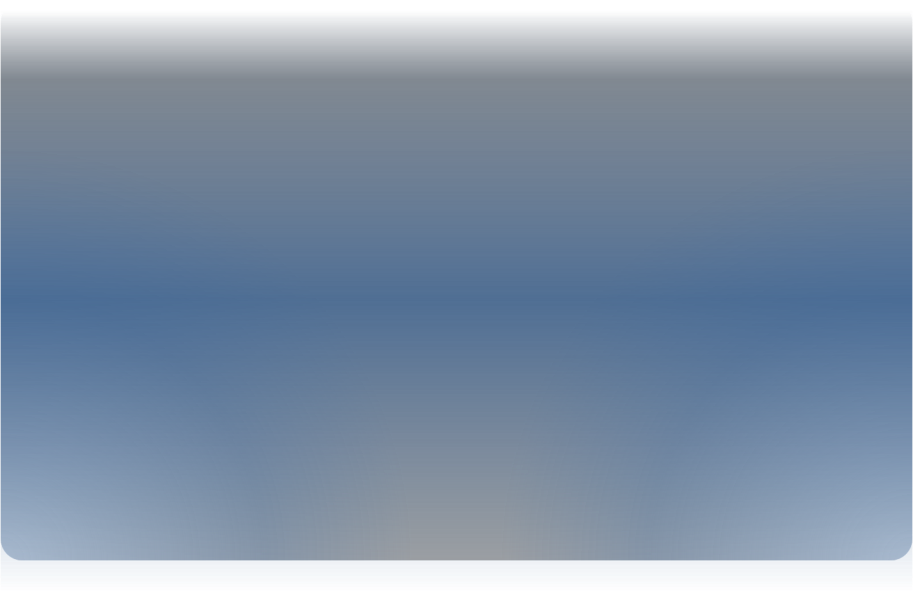 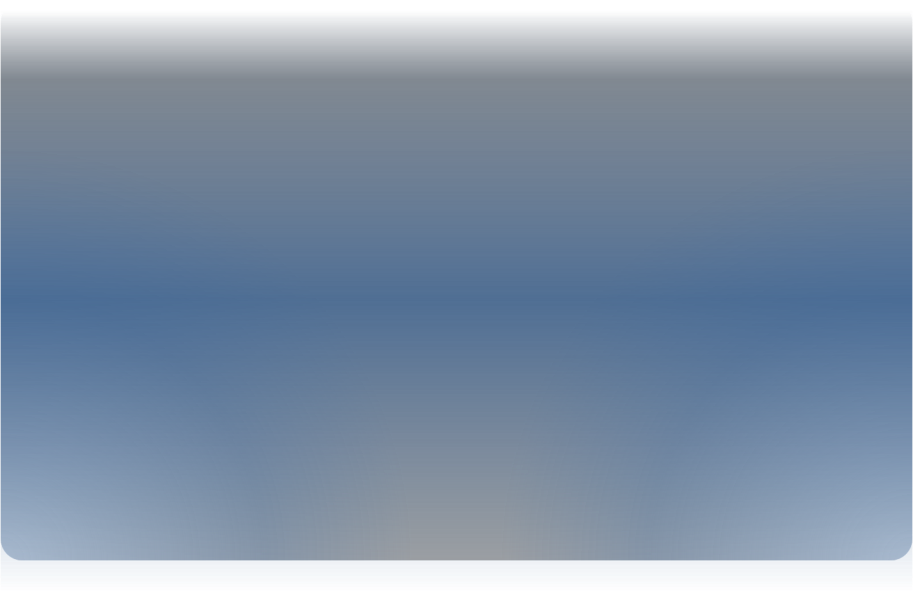 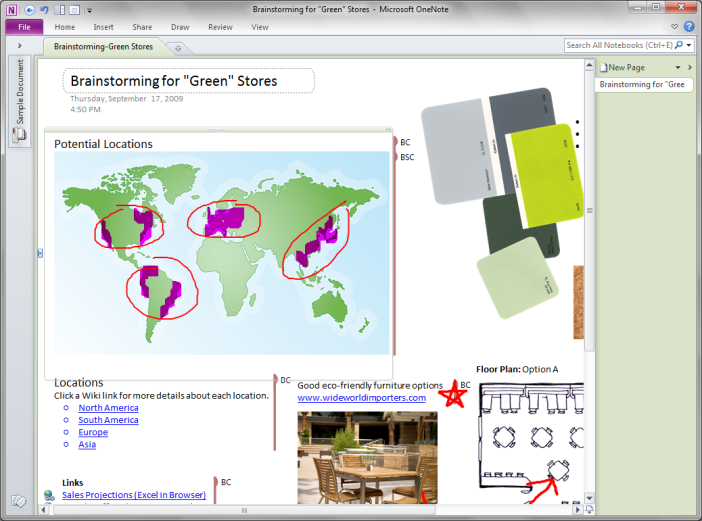 Work Better Together
Challenge: It’s difficult to hold brainstorm sessions with a group spread across multiple locations.
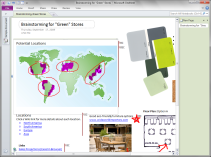 Author indicators
New capability: Author indicators and improved version tracking
Capability description: See who else is currently in a notebook and what they are changing with author indicators.
Get a clear view of what has changed since you last opened a notebook with easy-to-follow version history.
OneNote with Indicators(Click Image)
Potential savings/efficiency gains: Share all kinds of information without wasting inbox space, money or trees.
Keep the Right Details in the Right placeBy Capturing and Searching All Types of Content with OneNote 2010
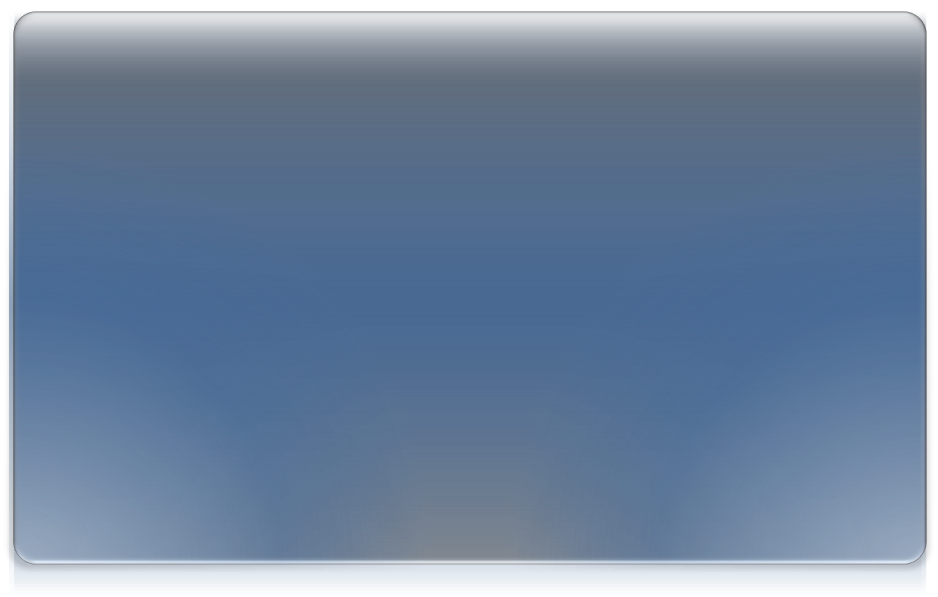 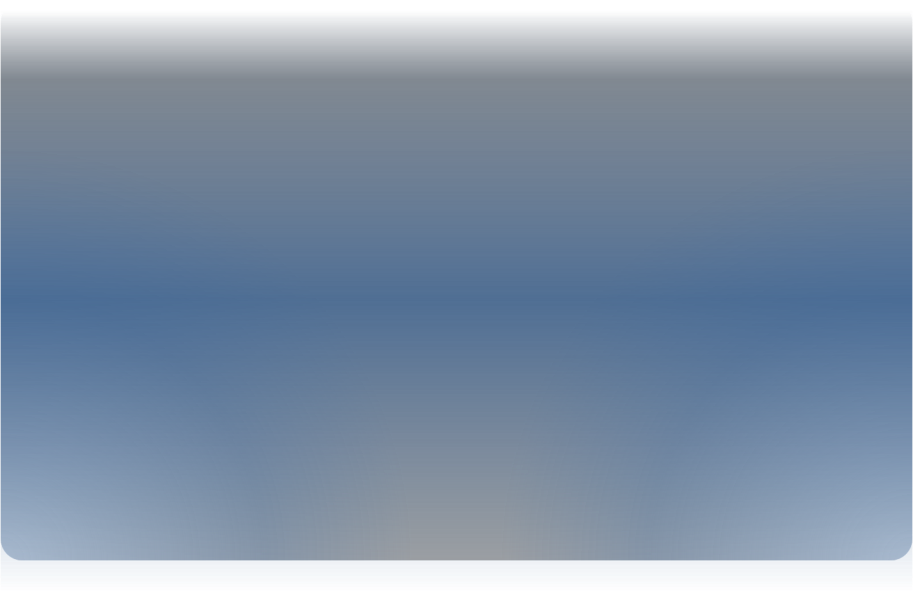 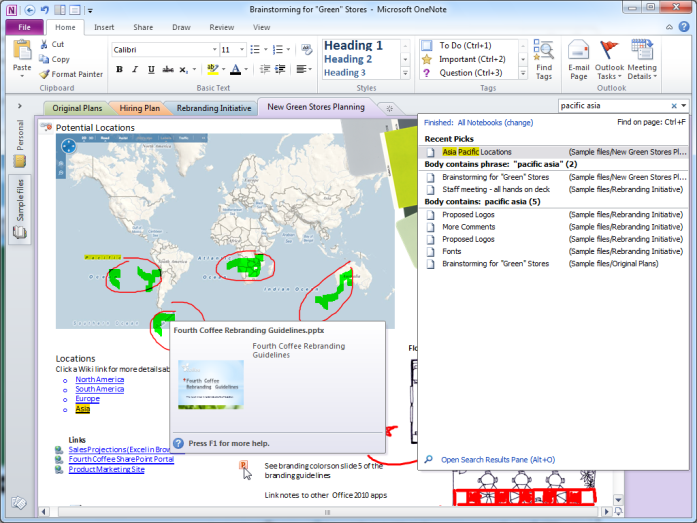 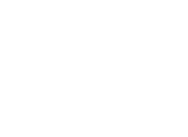 OneNote Scenario
Bring Ideas to Life
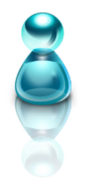 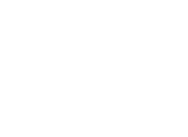 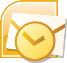 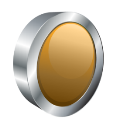 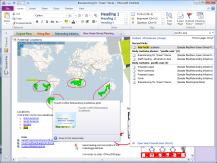 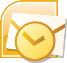 Challenge: People are using more types of digital content and larger volumes of data, which can lead to information overload and time wasted searching.
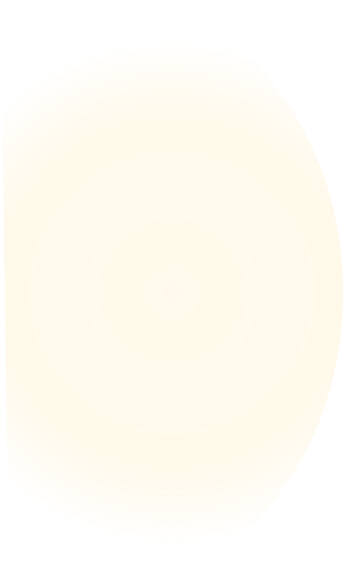 Ad-hoc project
Insert many types of content
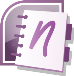 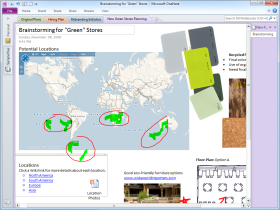 New capability: Improved search pane & new side notes
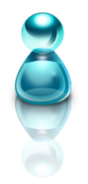 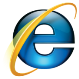 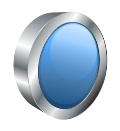 OneNote(Click Image)
Capability description: The results pane provides more context around search matches to help you find information more quickly.
Creating “side notes” from other applications will link back to OneNote.
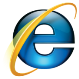 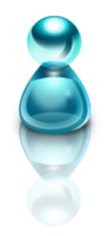 Search results pane for better visibility, navigation
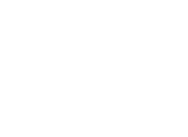 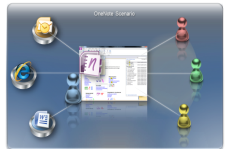 Potential savings/efficiency gains: Using OneNote 2007, Pfizer has reduced time to market by 2 months by using OneNote as the primary knowledge sharing vehicle in their drug development labs worldwide.
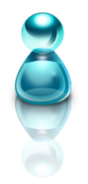 Single location for quick access
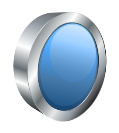 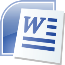 Create linked notes while working in other apps
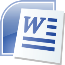 OneNote Scenario (Click Image)
Shareable with co-workers
Multiple sources
Highlighted Servers
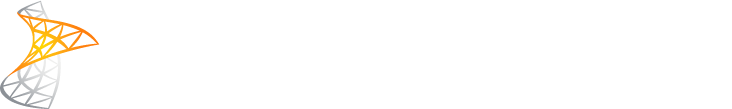 Business Connectivity Services
InfoPath Form Services
External Lists
Workflow
SharePoint Designer
Visual Studio
API Enhancements
REST/ATOM/RSS
Ribbon UI
SharePoint Workspace
SharePoint Mobile
Office Client and Office Web App Integration
Standards Support
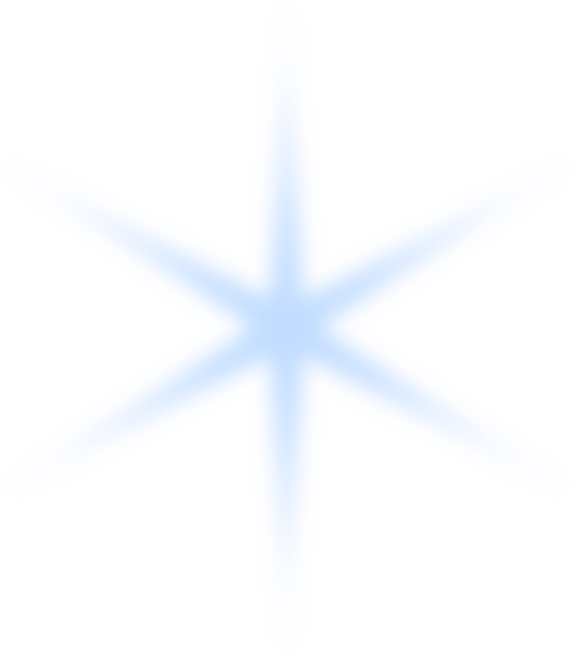 Tagging, Tag Cloud, Ratings
Social Bookmarking
Blogs and Wikis
My Sites
Activity Feeds
Profiles and Expertise
Org Browser
Sites
Communities
Composites
PerformancePoint Services
Excel Services
Chart Web Part
Visio Services
Web Analytics
SQL Server Integration
PowerPivot
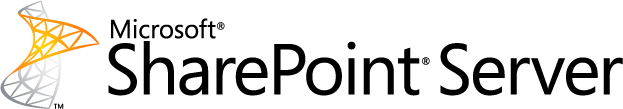 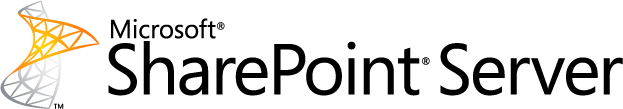 Insights
Content
Search
Enterprise Content Types
Metadata and Navigation
Document Sets
Multi-stage Disposition
Audio and Video Content Types
Remote Blob Storage
List Enhancements
Social Relevance
Phonetic Search
Navigation
FAST Integration
Enhanced Pipeline
SharePoint Communities
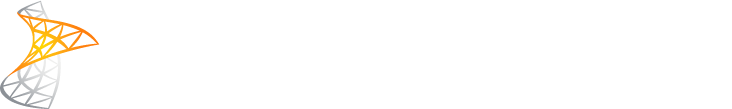 Informal Knowledge
Social Connections
Participation Anywhere
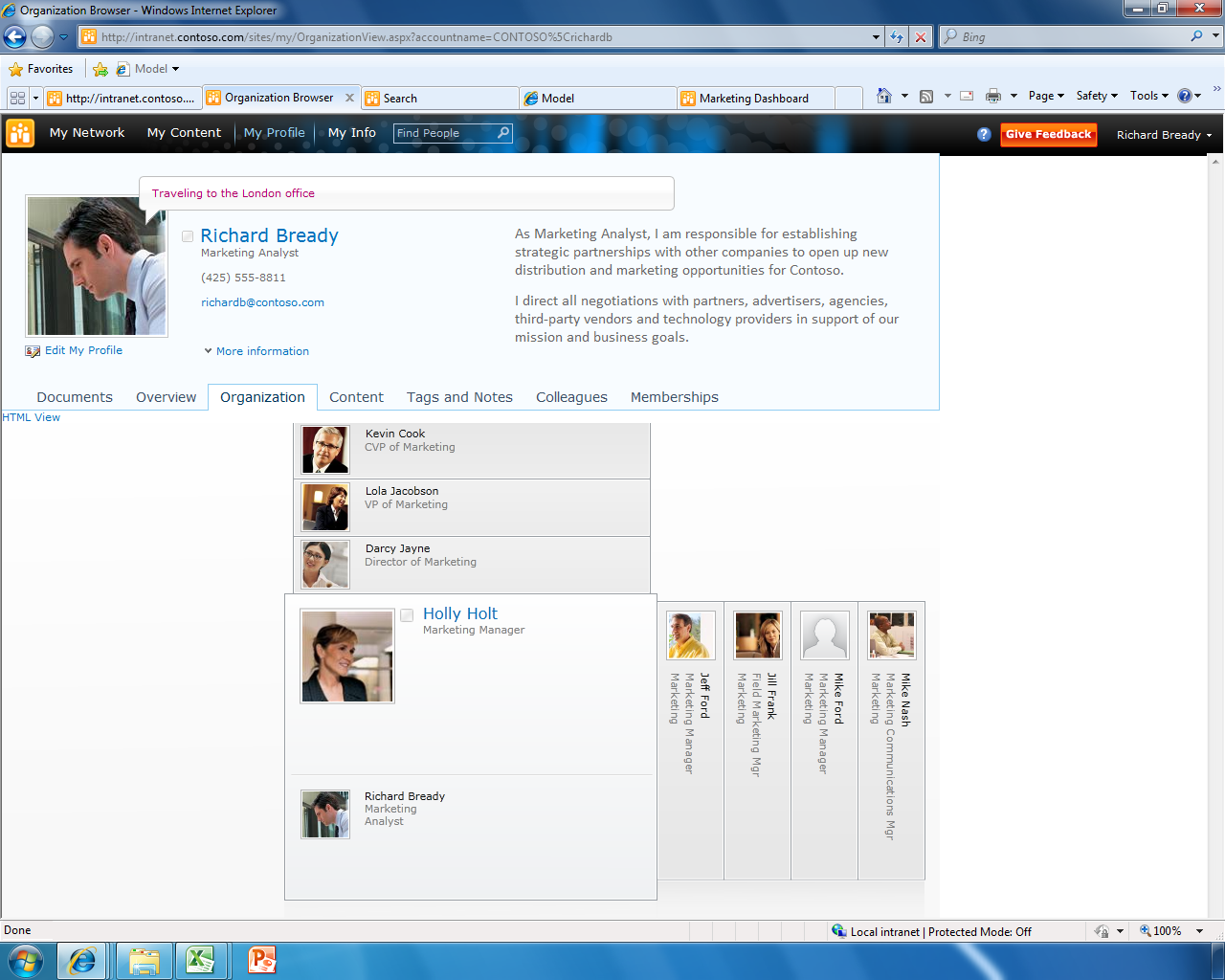 Browse People Directory
Search by Expertise and Profile
Define Your Colleagues
Comments & Presence
Tag-Cloud Navigation
Content Rating
Rich Blog Experience
Enterprise Social Computing Platform
SharePoint Content
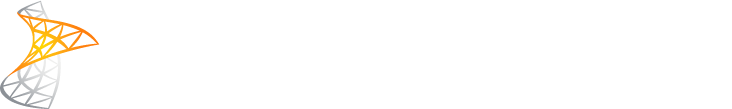 User-Centric
Flexibility and Compliance
Management Efficiency
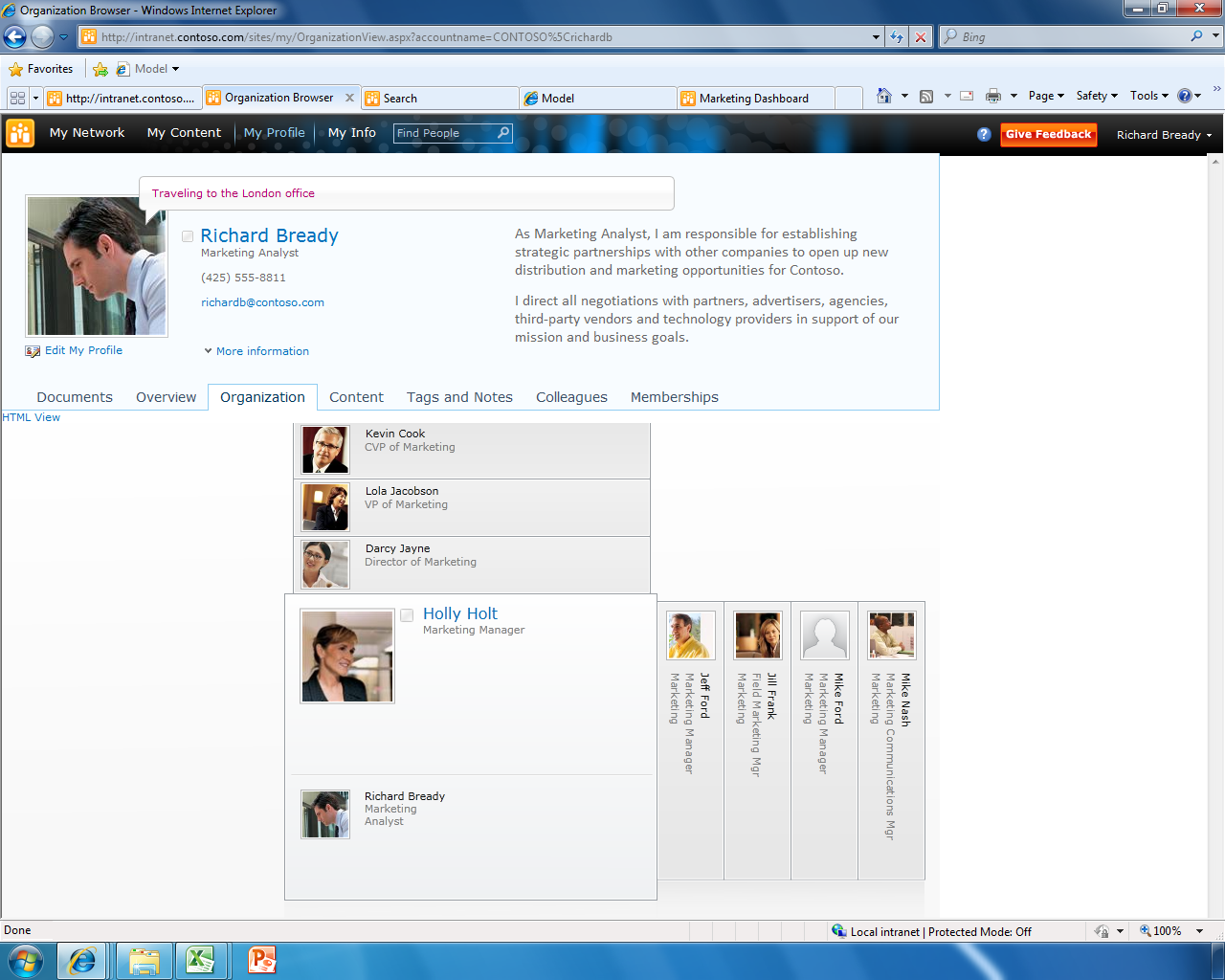 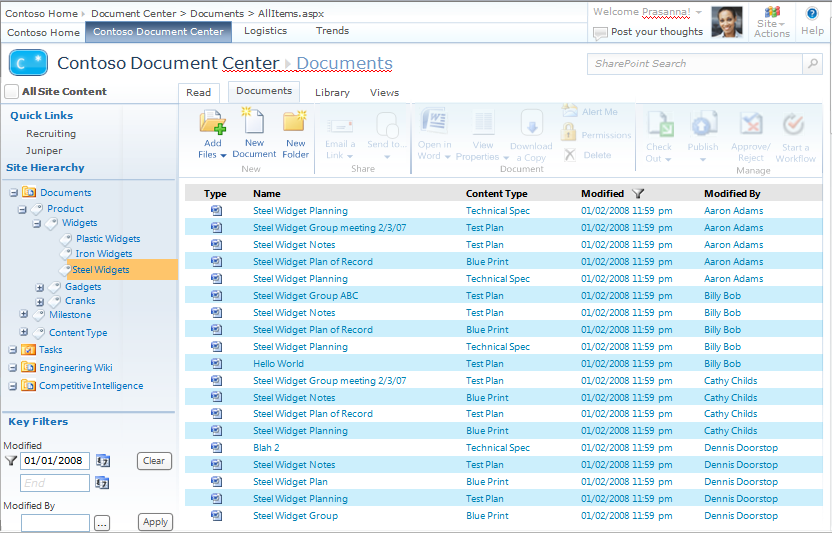 Different Types of Content Items
Capture Meta-data within the Office client
Manage Content as a Single Entity
Hierarchical Taxonomy Structure
Meta-driven Navigation
Manage All Content from Creation through Disposition
SharePoint Search
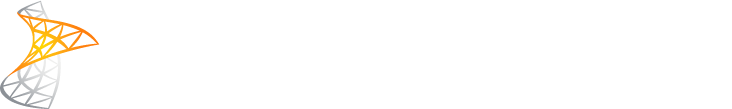 Better Answers, Faster
Knowledge Amplification
Enterprise Deployment
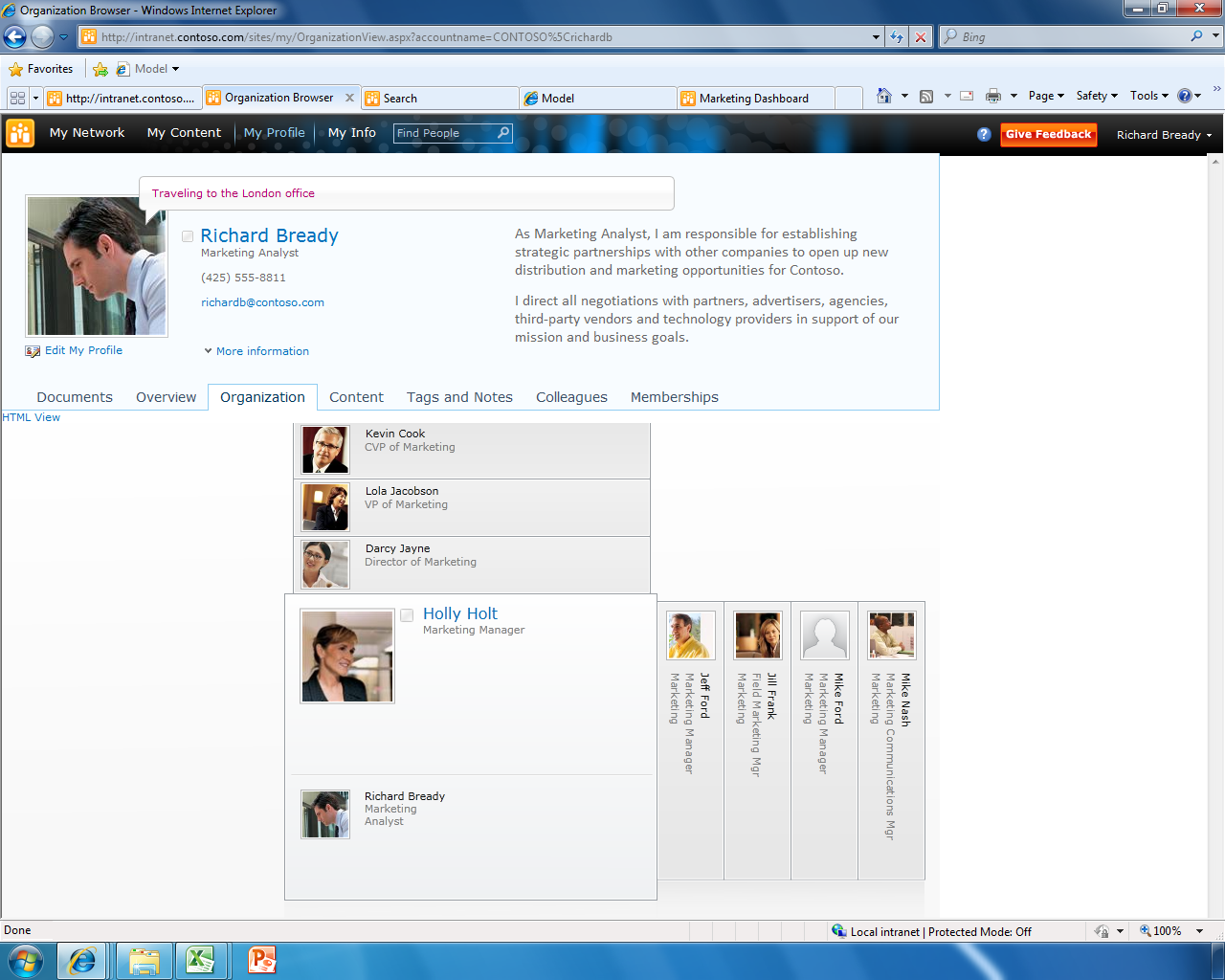 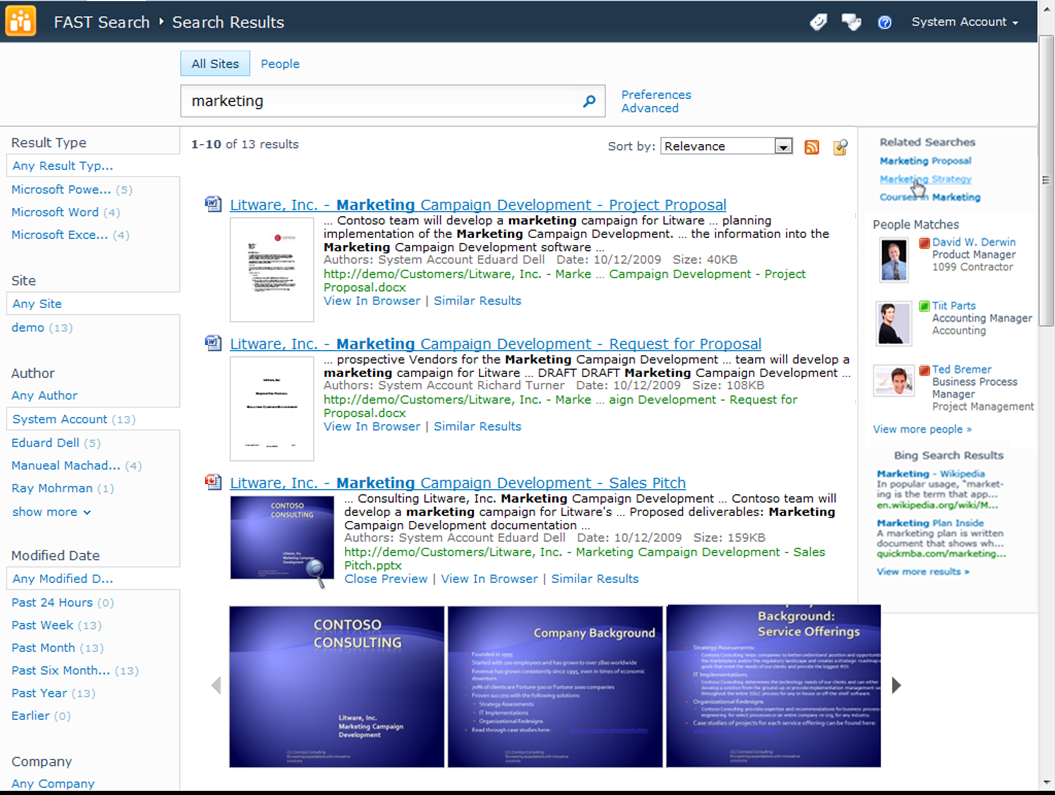 Standard & FAST Search
Relevance Enhanced by User Tagging & Rating
Navigators with Exact Counts
Recent Content
Document Previews and Thumbnails
People Search with Phonetic Name Lookup and Wildcards
SharePoint Insights
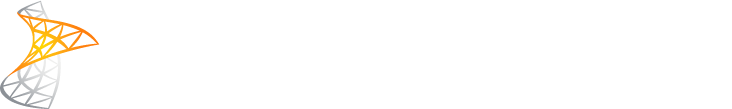 Data Interaction
Decision Making
Organizational Effectiveness
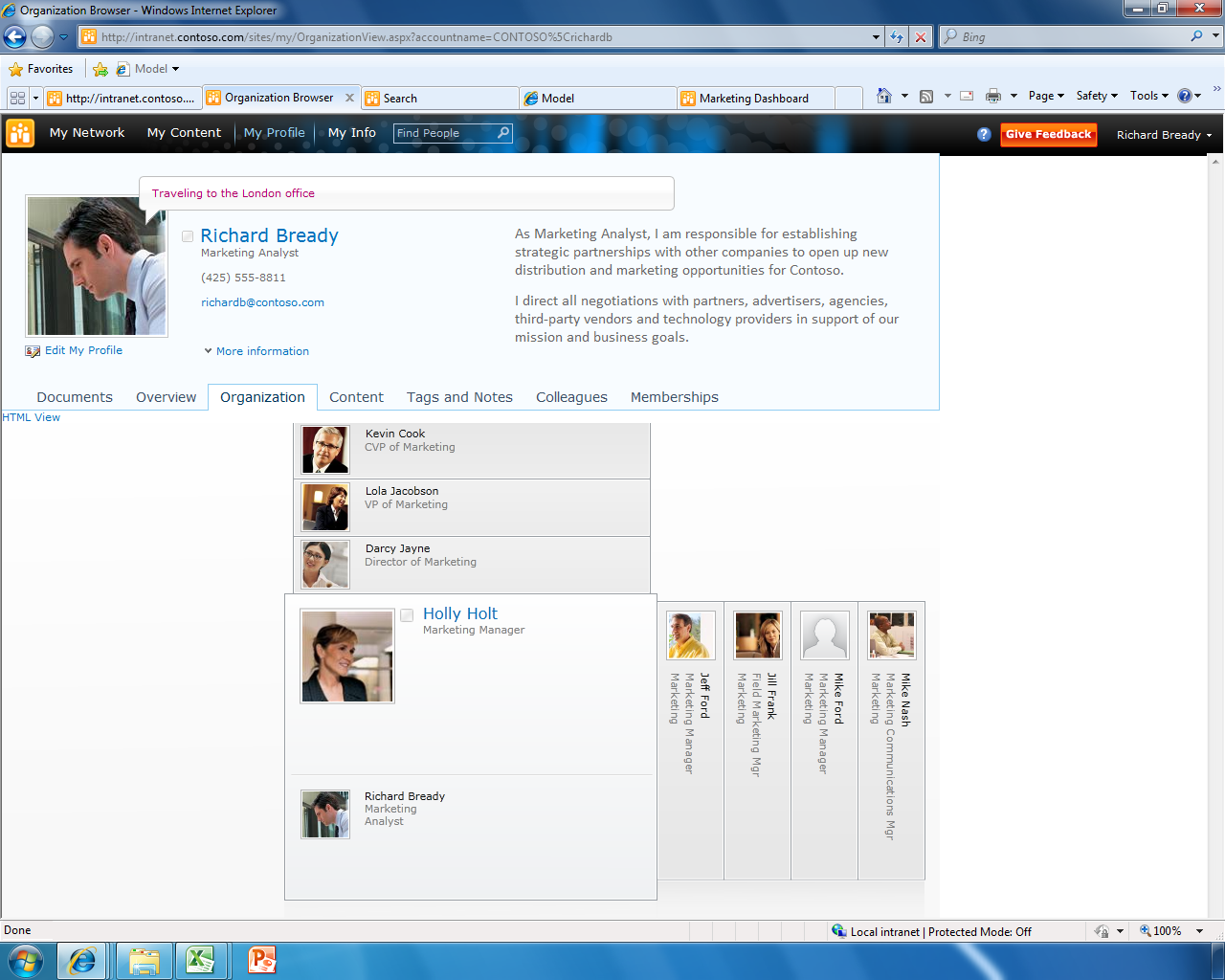 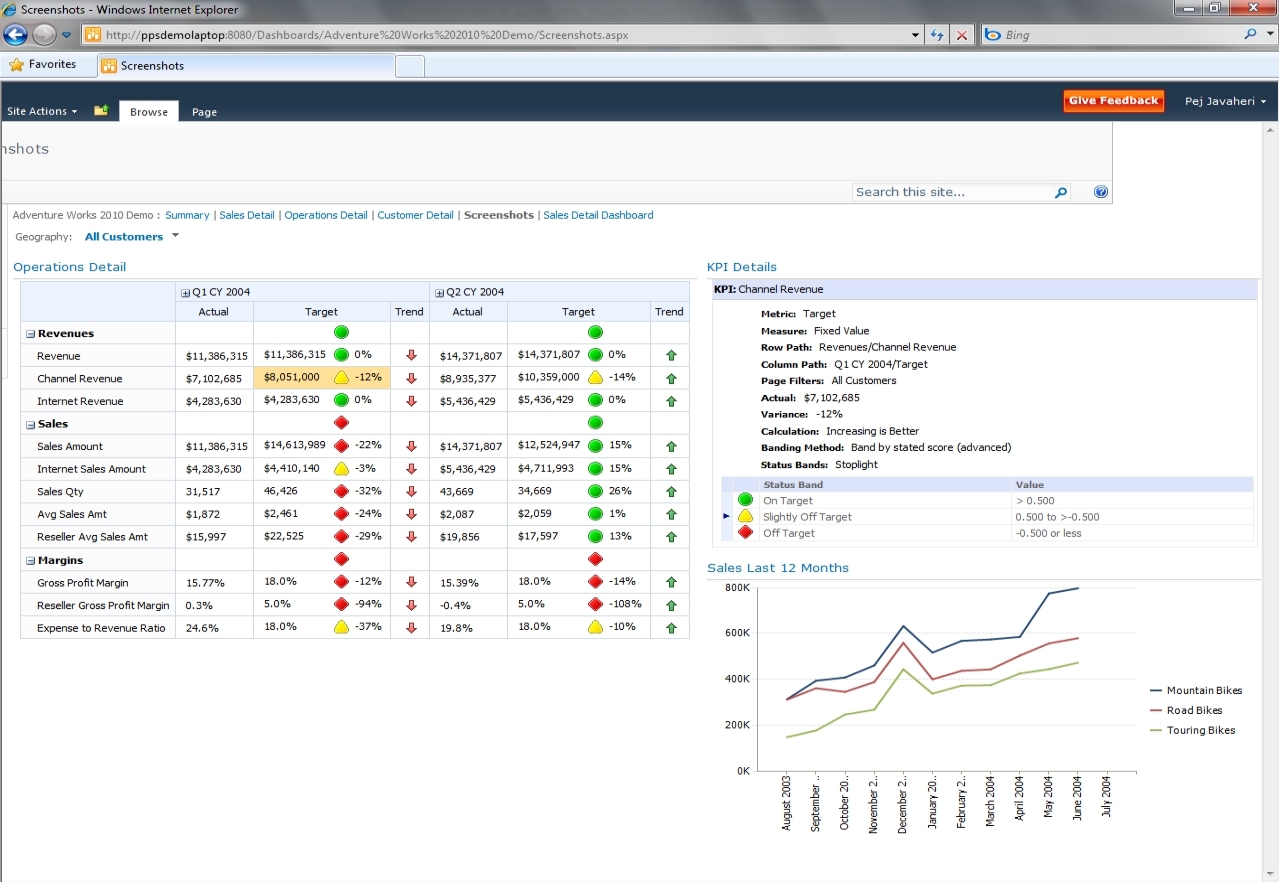 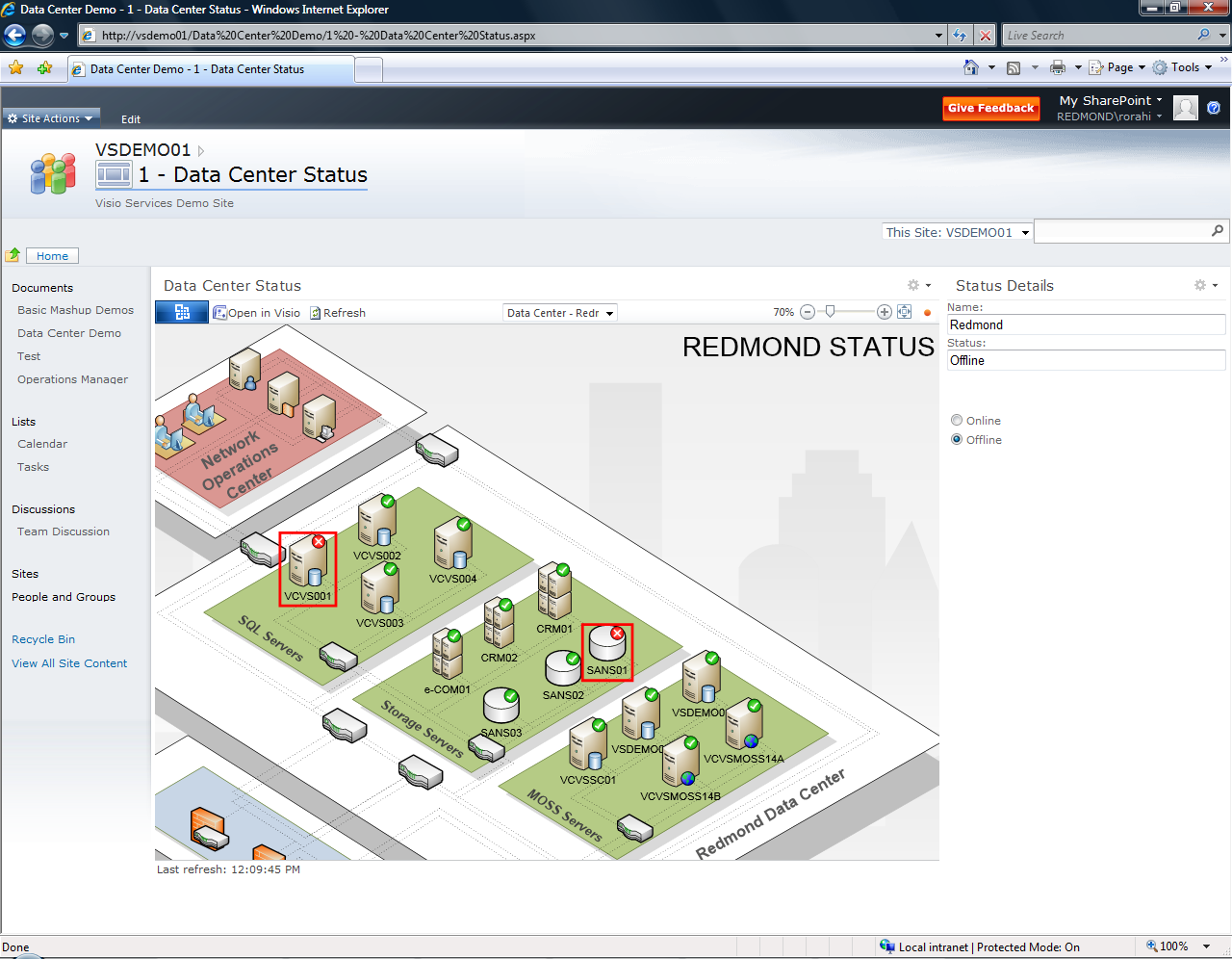 Dashboards and Heat Maps
Interactive PivotTables
Visual Scorecards with Detailed KPIs
Excel Services, Visio Services
Real-time Visual Data with Connectivity to any Data Source
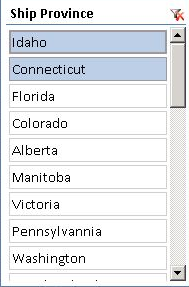 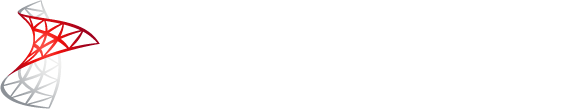 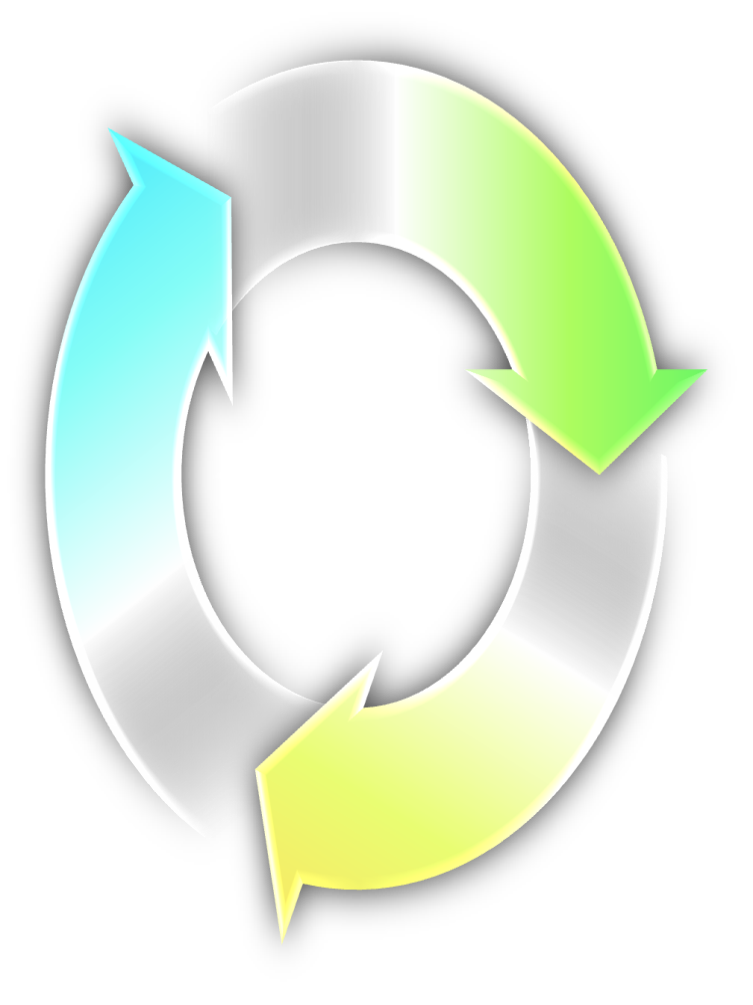 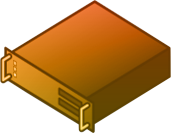 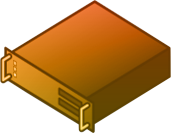 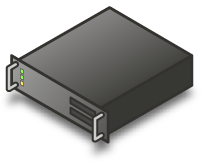 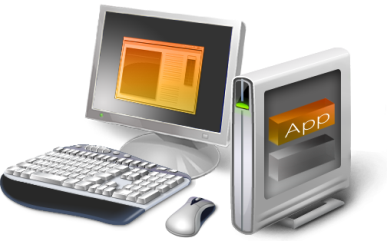 ConfigMan
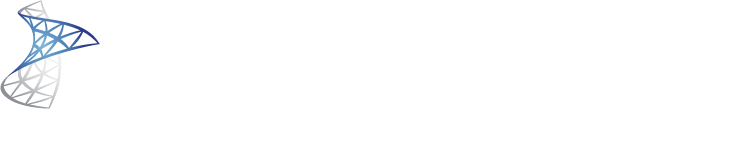 Zero-Touch OS Deployment
Bare-metal and Upgrades
Application Deployment
Physical and Virtual
Application and OS Updating
Advanced Remote Control
Desired Configuration Management
Asset Intelligence and Software Metering
Power Management & Reporting for Windows client
Intel vPro Integration
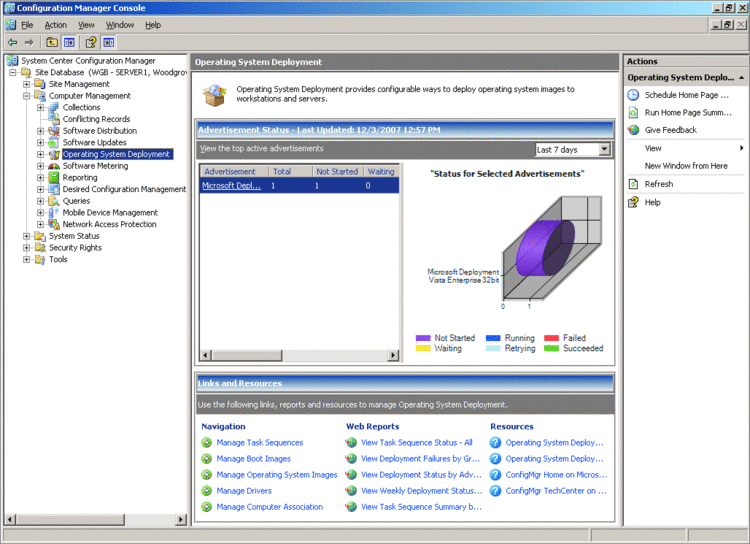 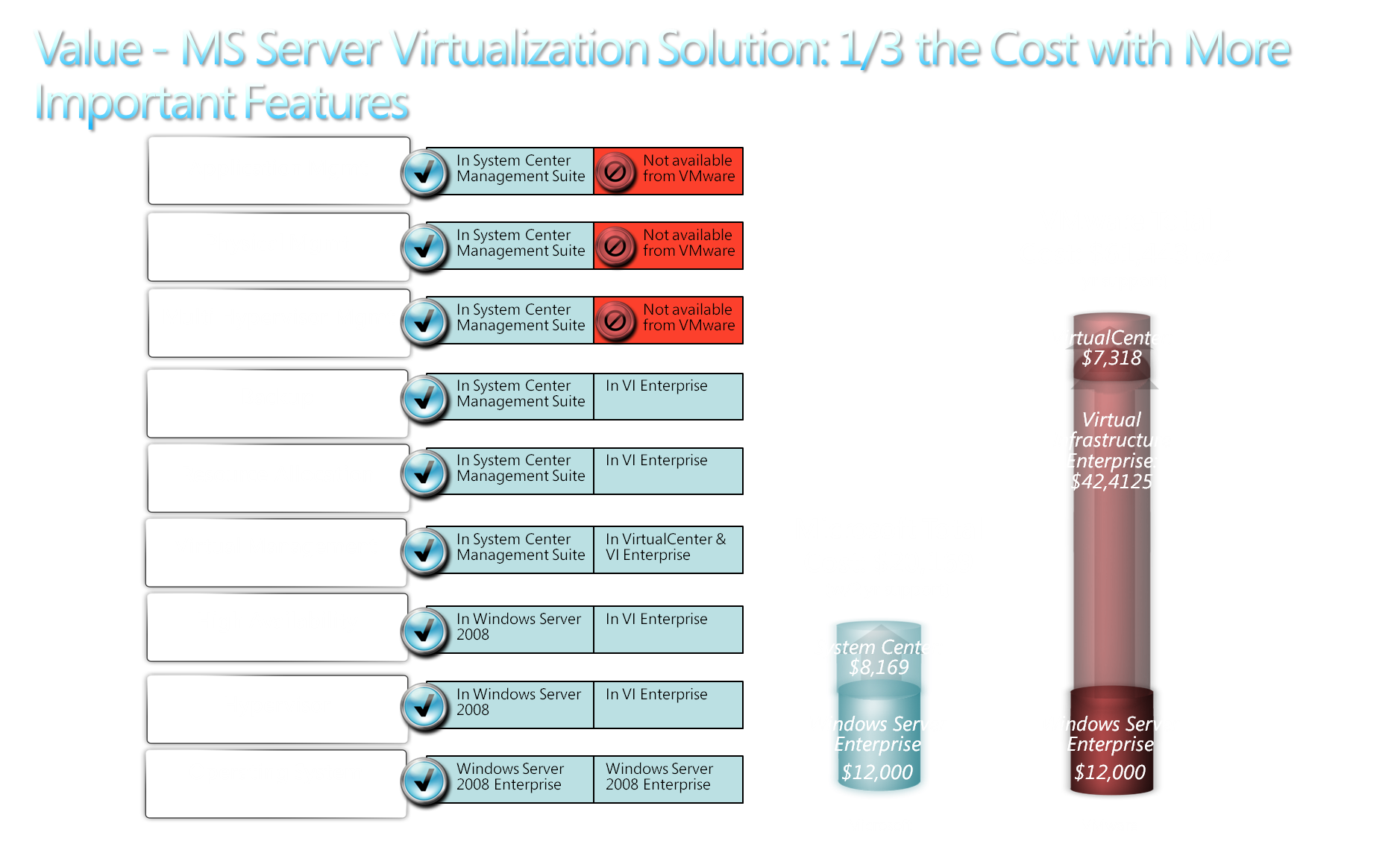 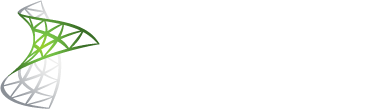 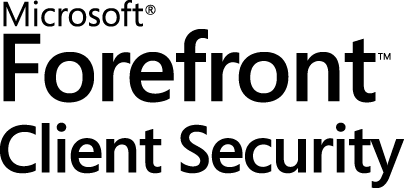 Unified Protection
Integrated real-time anti-virus/spyware
Advanced malware protection
Backed by MSRC
Simplified Administration
One policy definition to manage all agents
Push definition updates using MU or WSUS
Integrates with your existing infrastructure
Visibility and Control
State assessment scans and security alerts
Customizable alerts
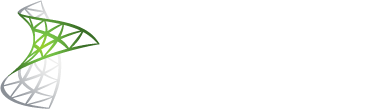 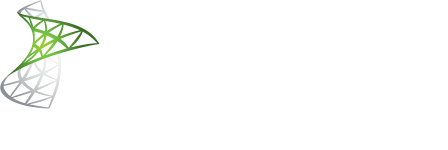 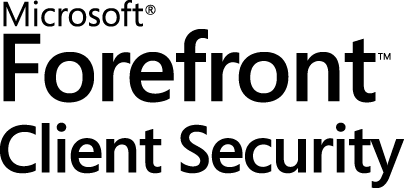 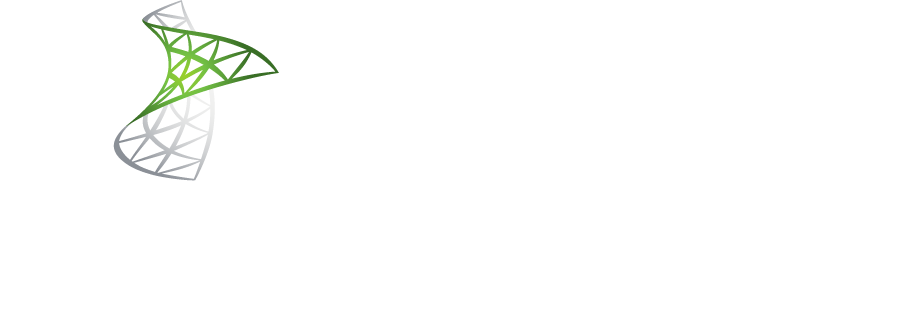 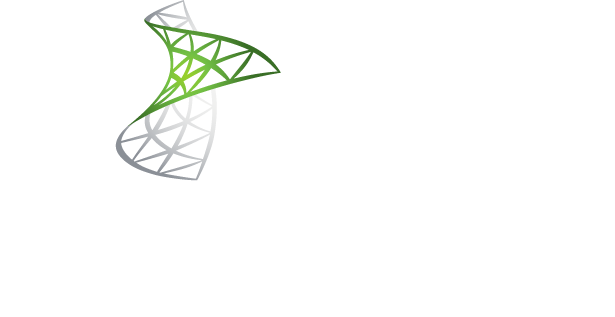 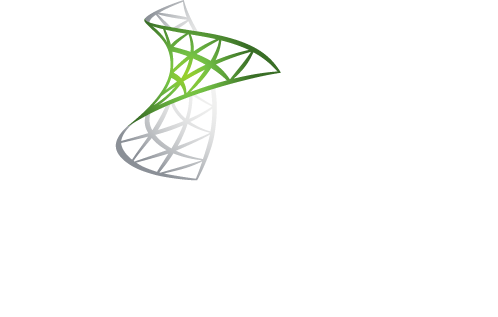 Forefront server security solutions help businesses protect their messaging and collaboration servers against viruses, worms, spam and inappropriate content.
Multiple scan engines at multiple layers throughout the corporate infrastructure provide maximum protection against e-mail and collaboration threats
Comprehensive Protection
Tight integration with Microsoft Exchange, SharePoint and Office Communications Servers maximizes availability and performance
Optimized Performance
Easy-to-use management console provides central configuration and operation, automated scan engine signature updates and reporting at the server and enterprise level
Simplified Management
Thank You
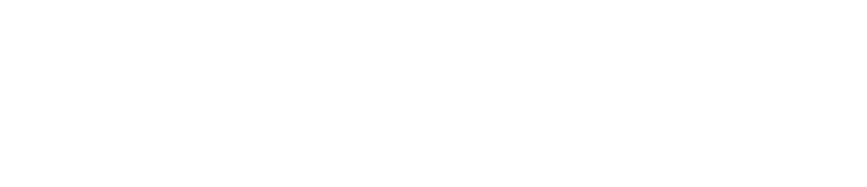 Product Lifecycle & End of Life Information
www.microsoft.com/lifecycle
© 2010 Microsoft Corporation. All rights reserved. Microsoft, Windows, Windows Vista and other product names are or may be registered trademarks and/or trademarks in the U.S. and/or other countries. The information herein is for informational purposes only and represents the current view of Microsoft Corporation as of the date of this presentation.  Because Microsoft must respond to changing market conditions, it should not be interpreted to be a commitment on the part of Microsoft, and Microsoft cannot guarantee the accuracy of any information provided after the date of this presentation.  MICROSOFT MAKES NO WARRANTIES, EXPRESS, IMPLIED OR STATUTORY, AS TO THE INFORMATION IN THIS PRESENTATION.